Место эксперимента при изучении курса «Вероятность и статистика»
Вебинар АИРО 15.12.2022 г
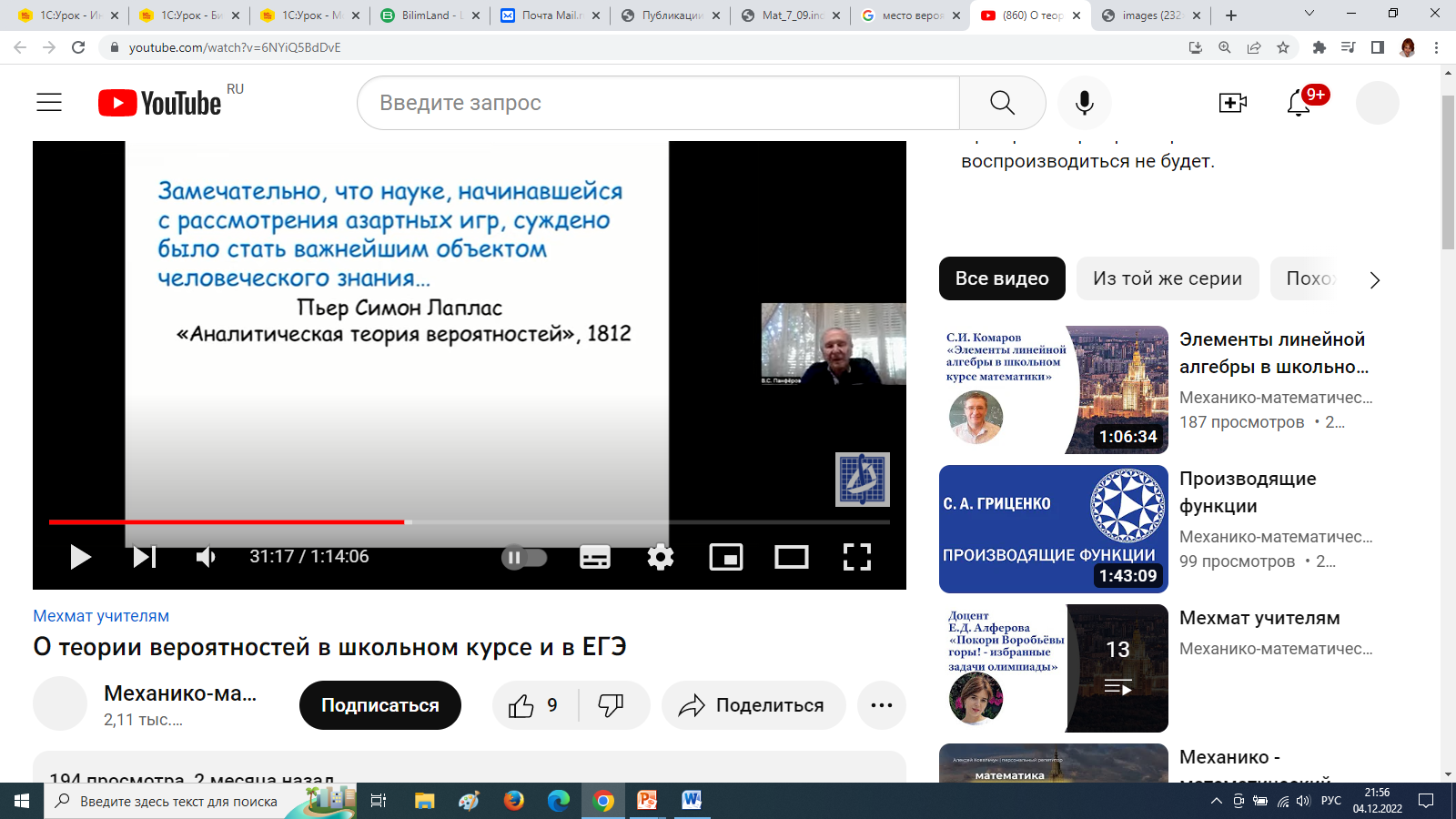 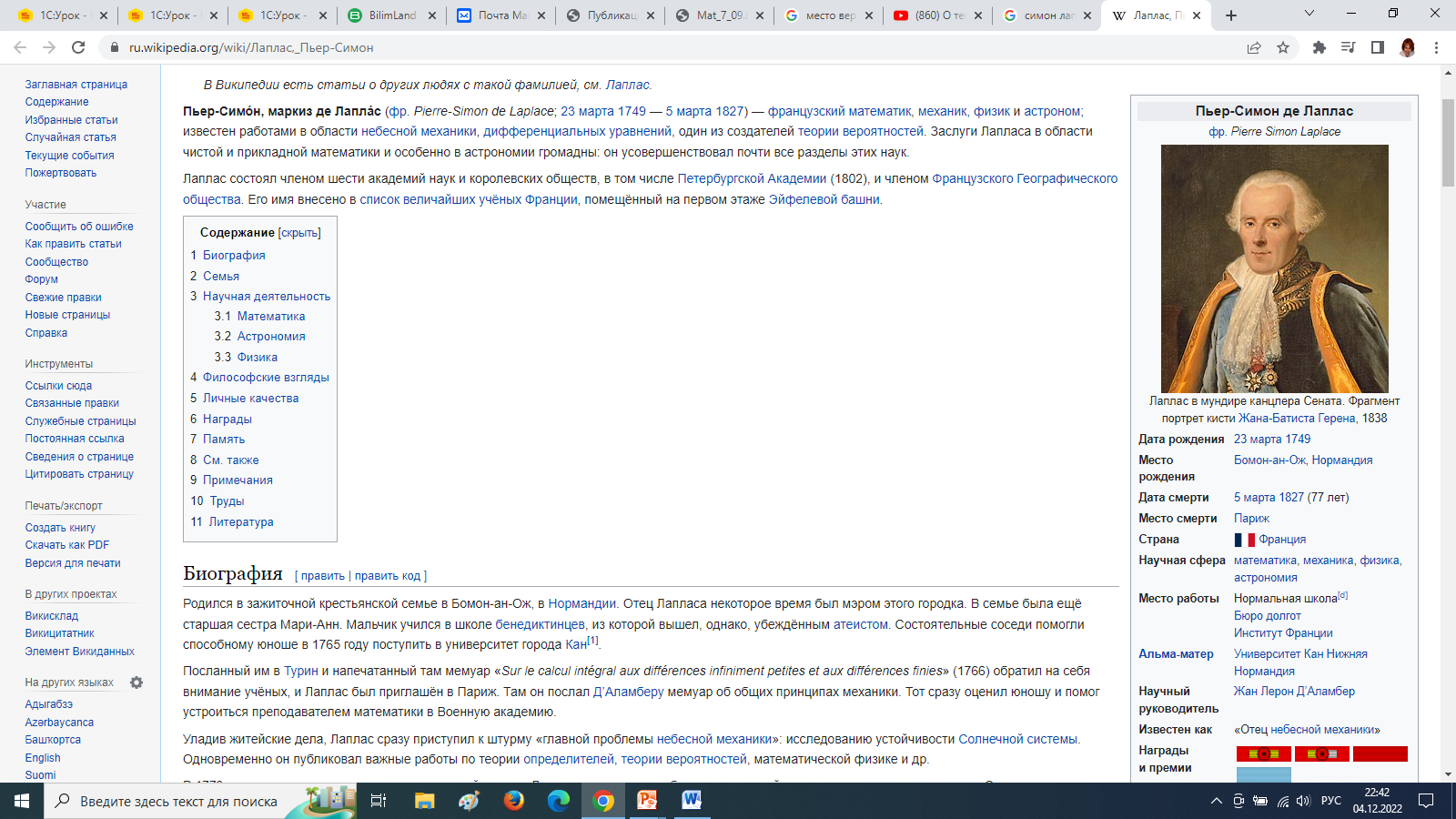 Пьер-Симо́н, маркиз де Лапла́с  (23.03.1749 -5.03.1827)  
французский математик, механик, физик и  астроном; известен работами в области небесной механики, 
дифференциальных уравнений, один из создателей 
теории вероятностей.
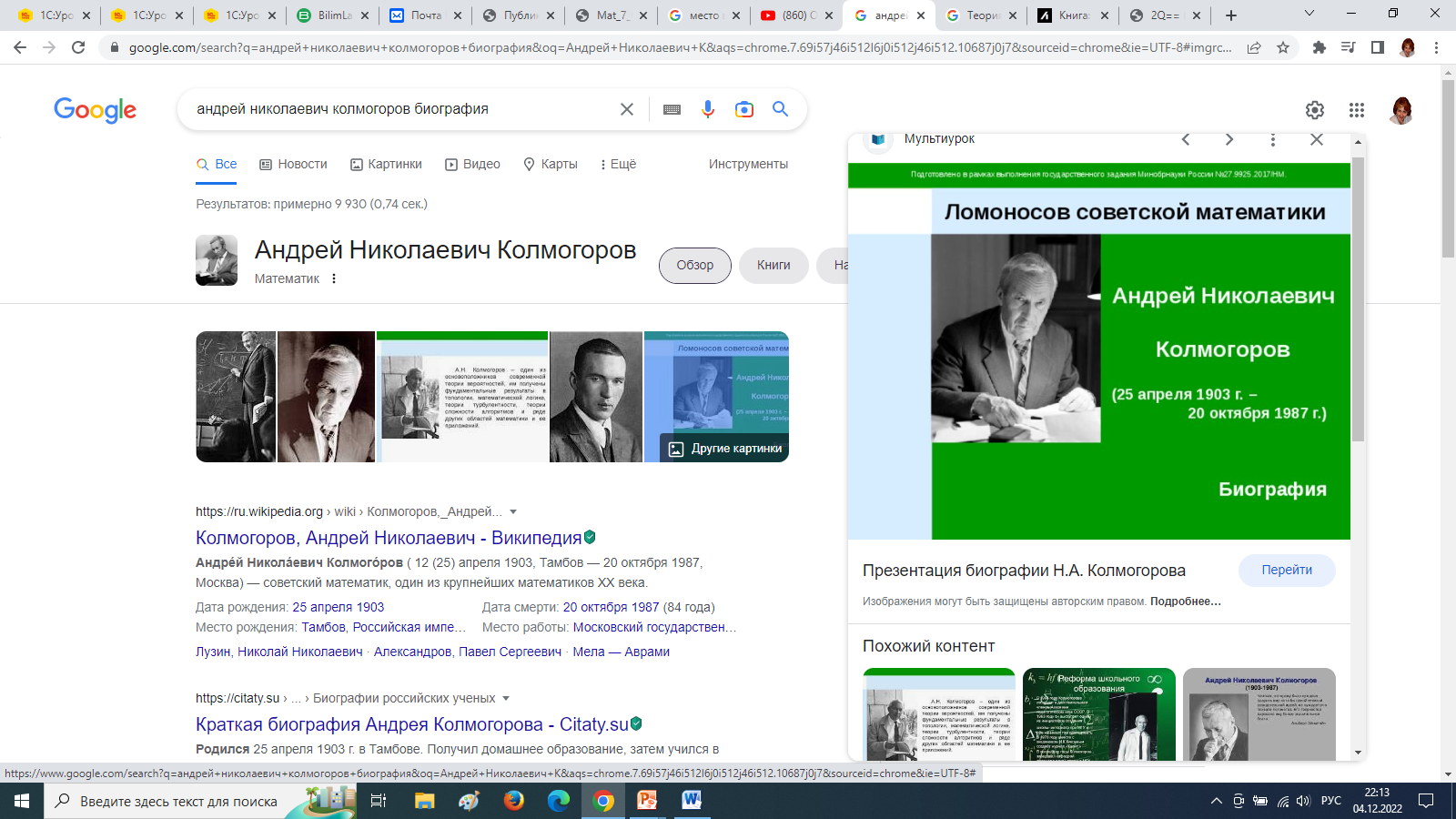 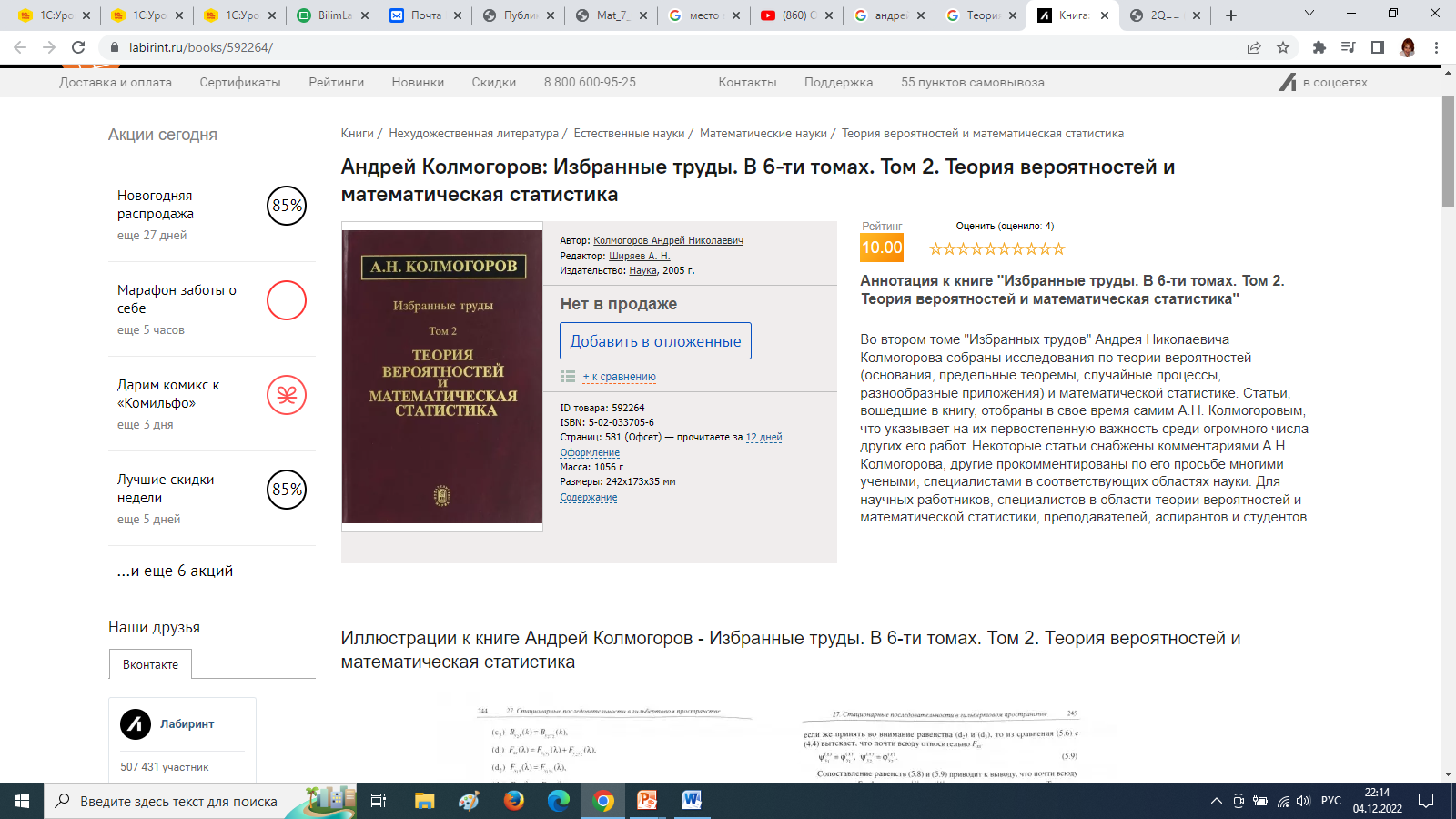 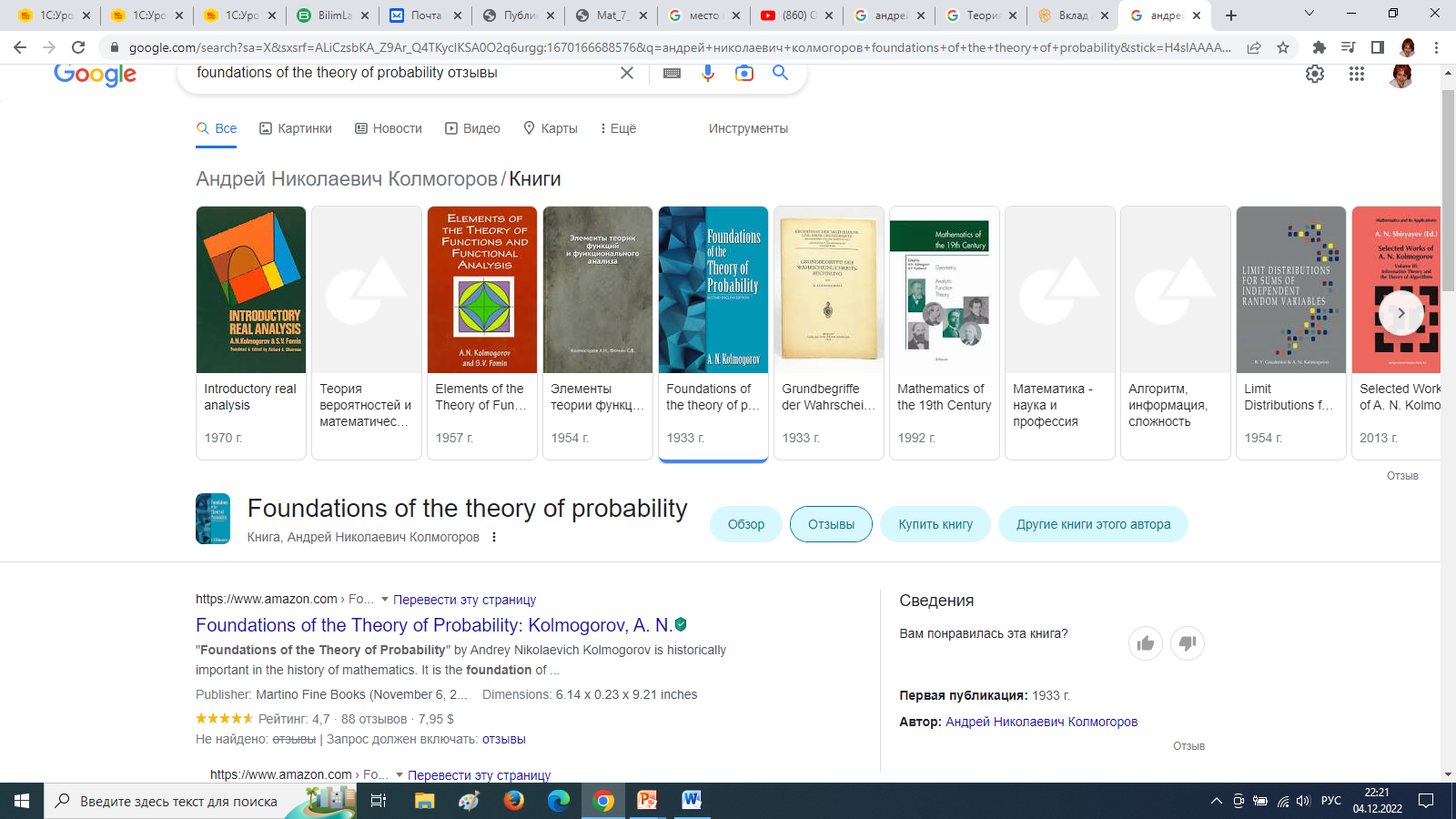 «Основные понятия теории вероятностей», 1933 г., издана в Берлине на немецком языке, переведена на русский язык в 1936
Классическая монография «Теория вероятностей и математическая статистика», издана в 1986 г.
История включения ТВ в образовательный процесс
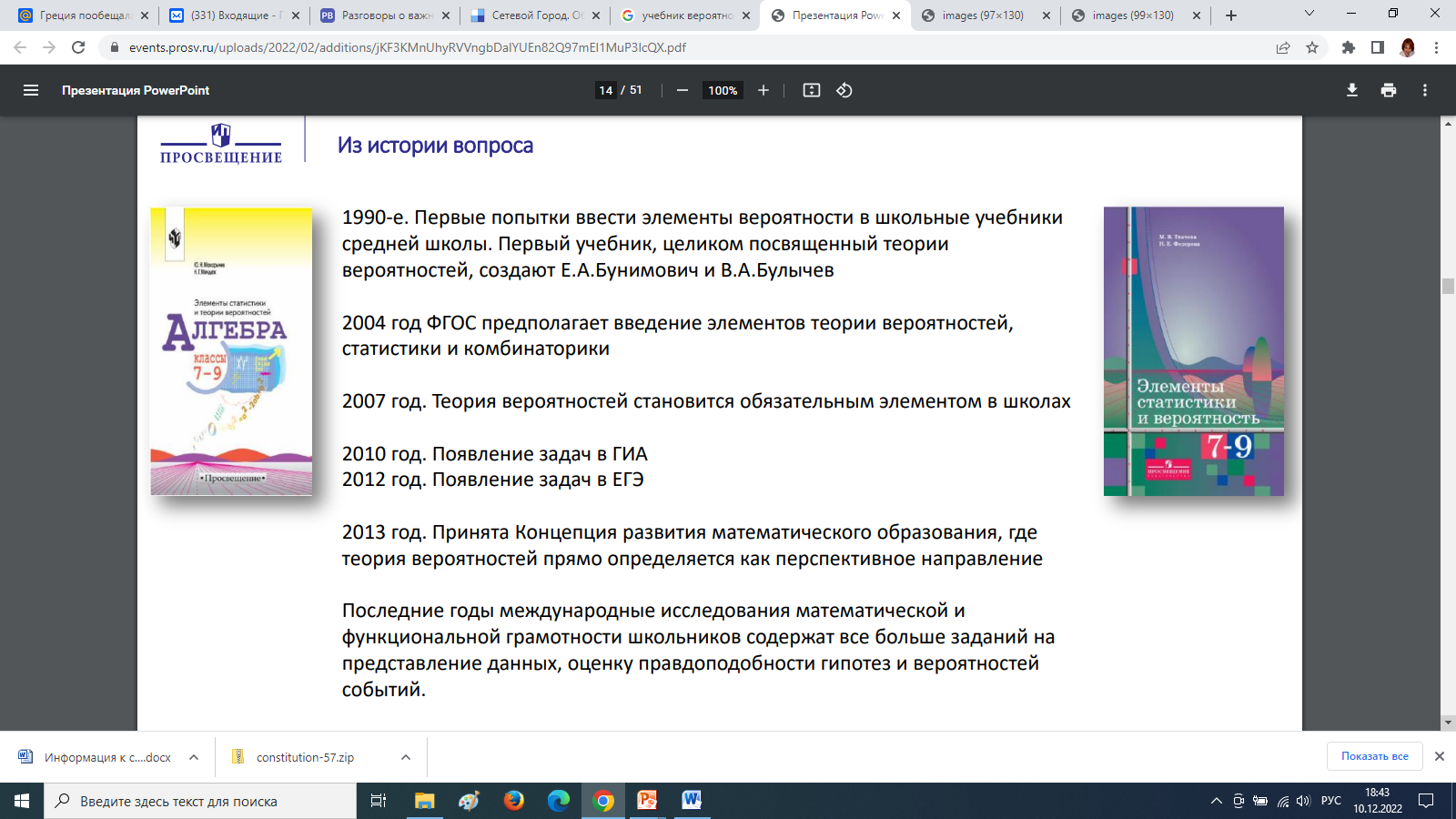 Современное состояние
- Вероятность и статистика –курс учебного предмета математика (Приказ Министерства просвещения РФ от 31 мая 2021 г. № 287 “Об утверждении федерального государственного образовательного стандарта основного общего образования”)
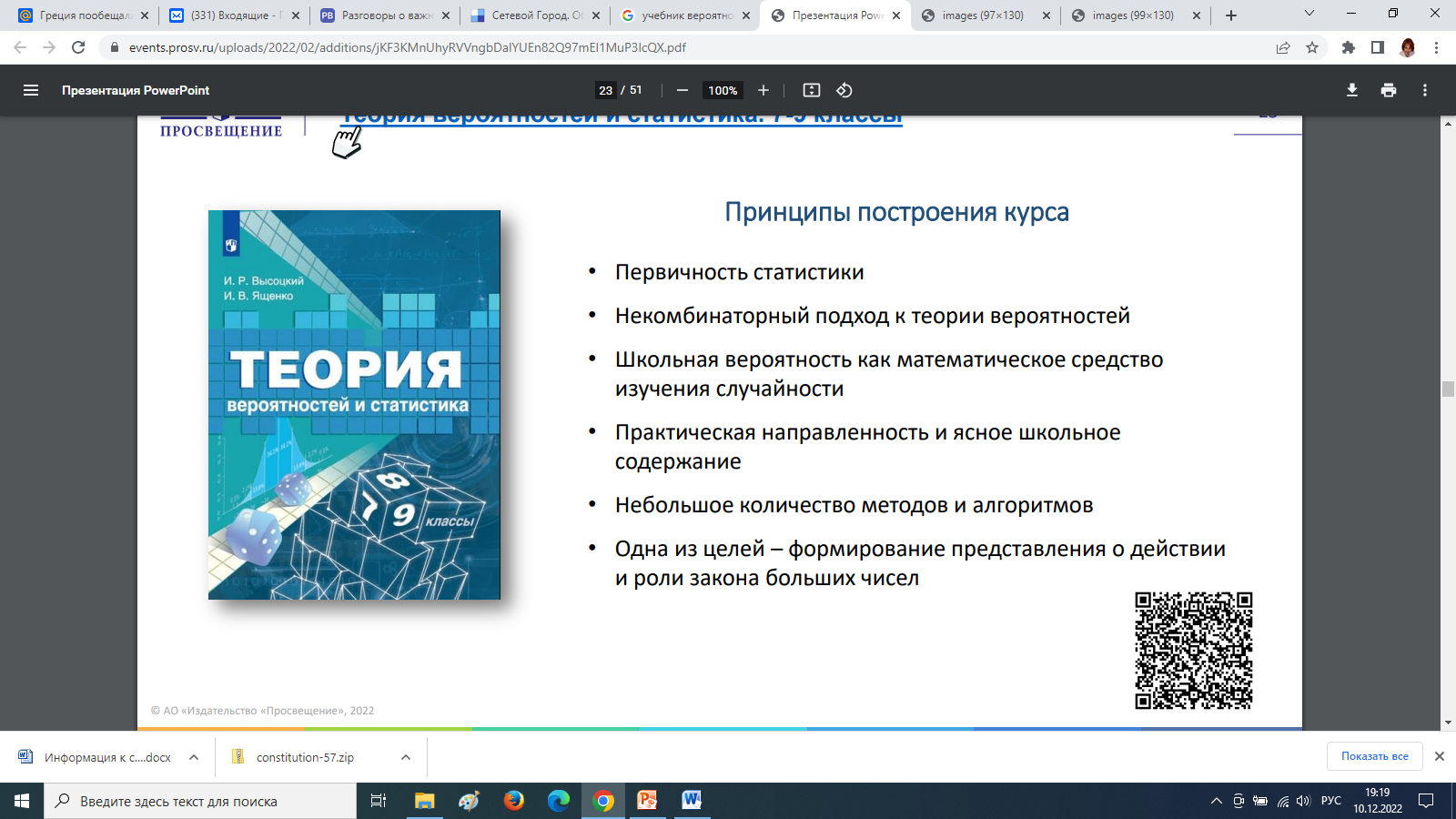 Личный опыт реализации курса
Что
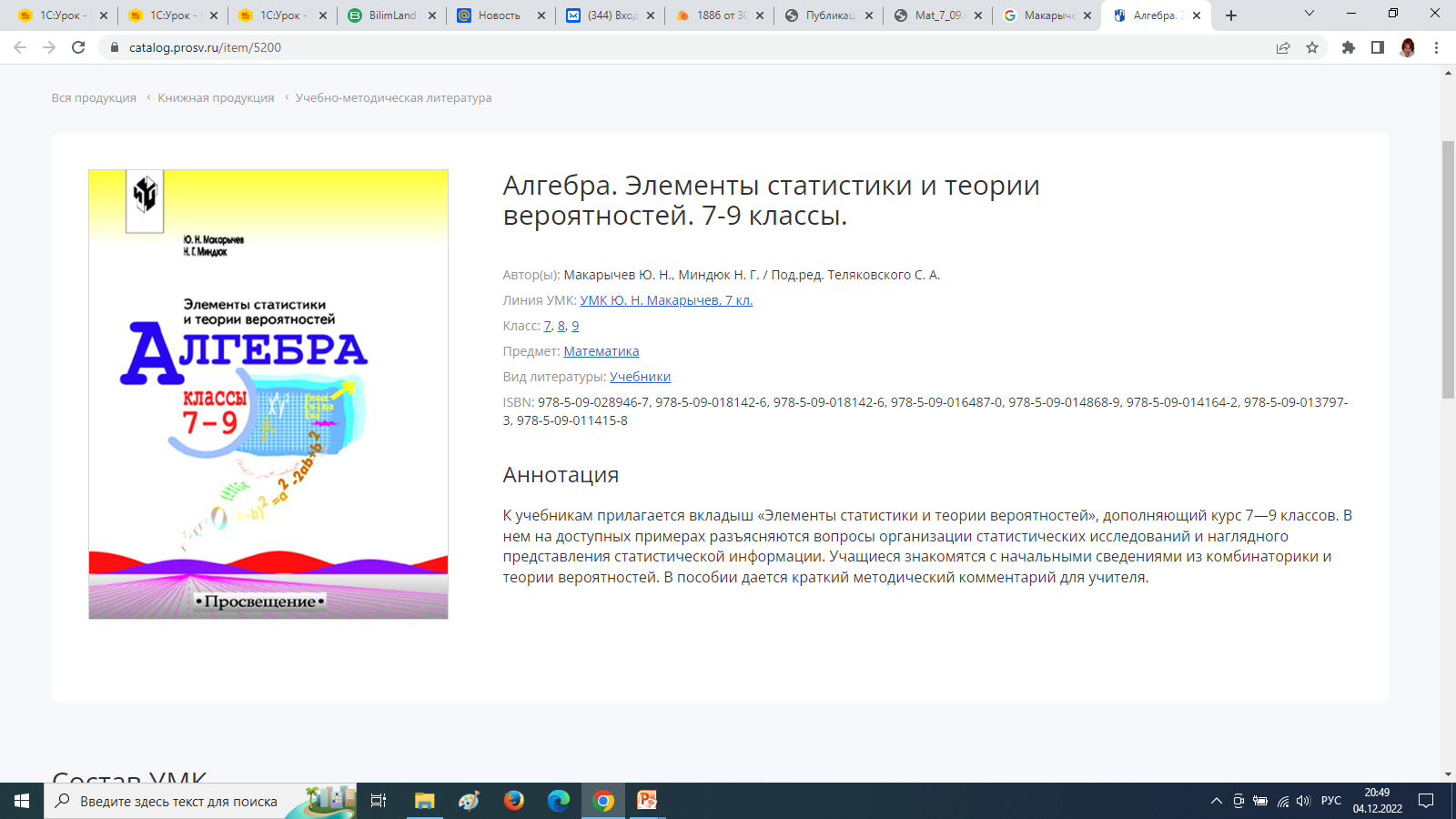 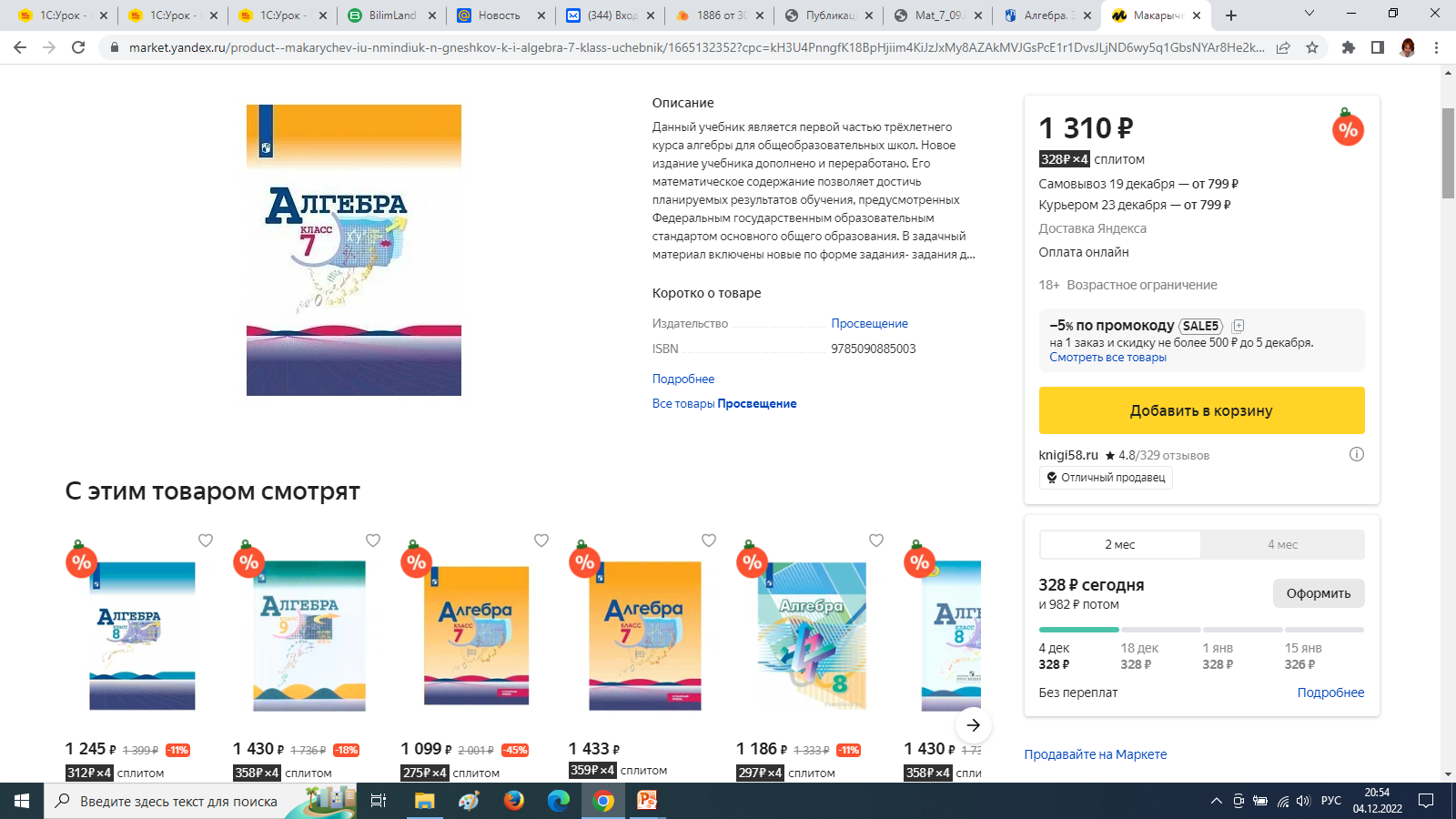 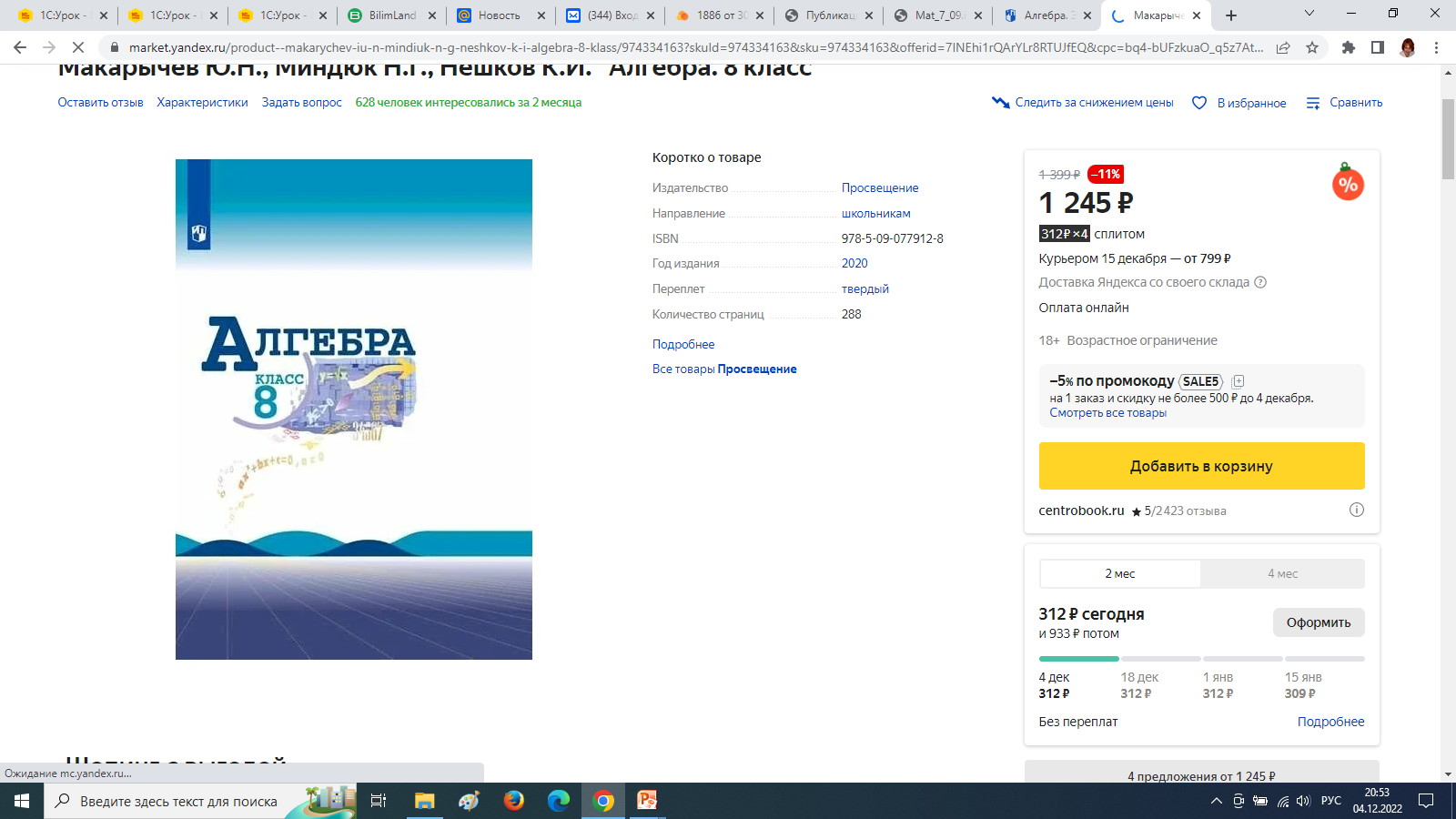 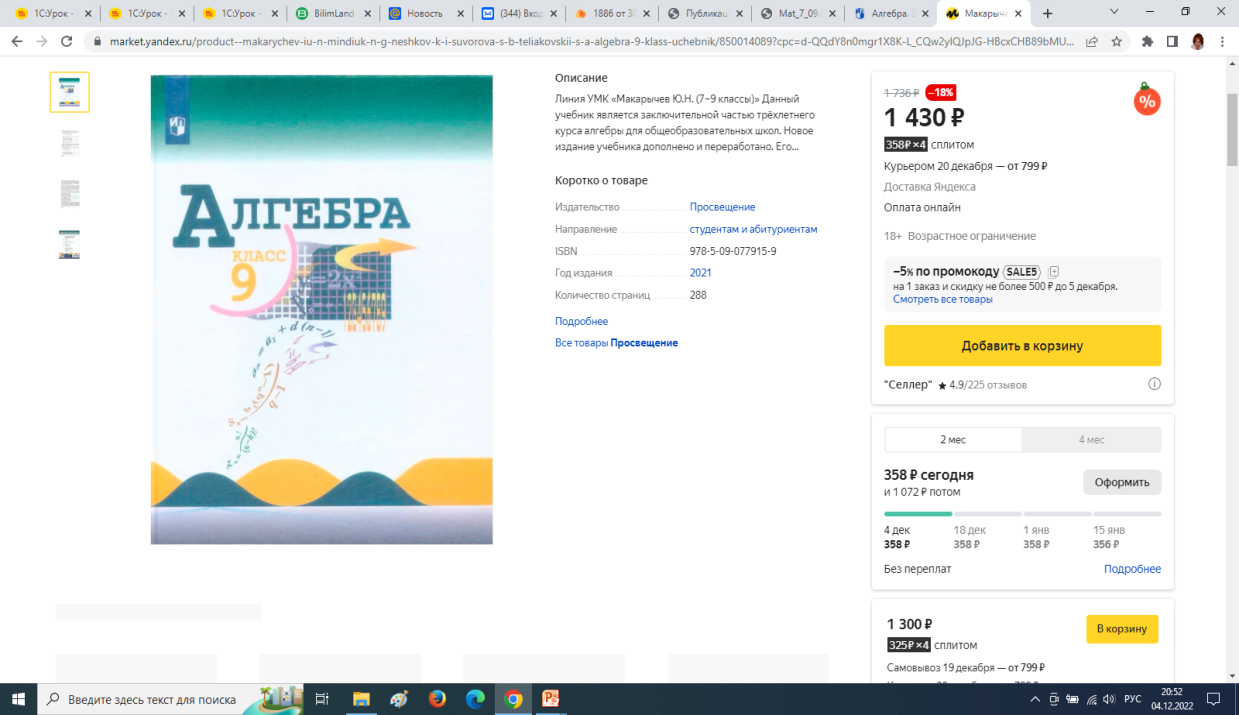 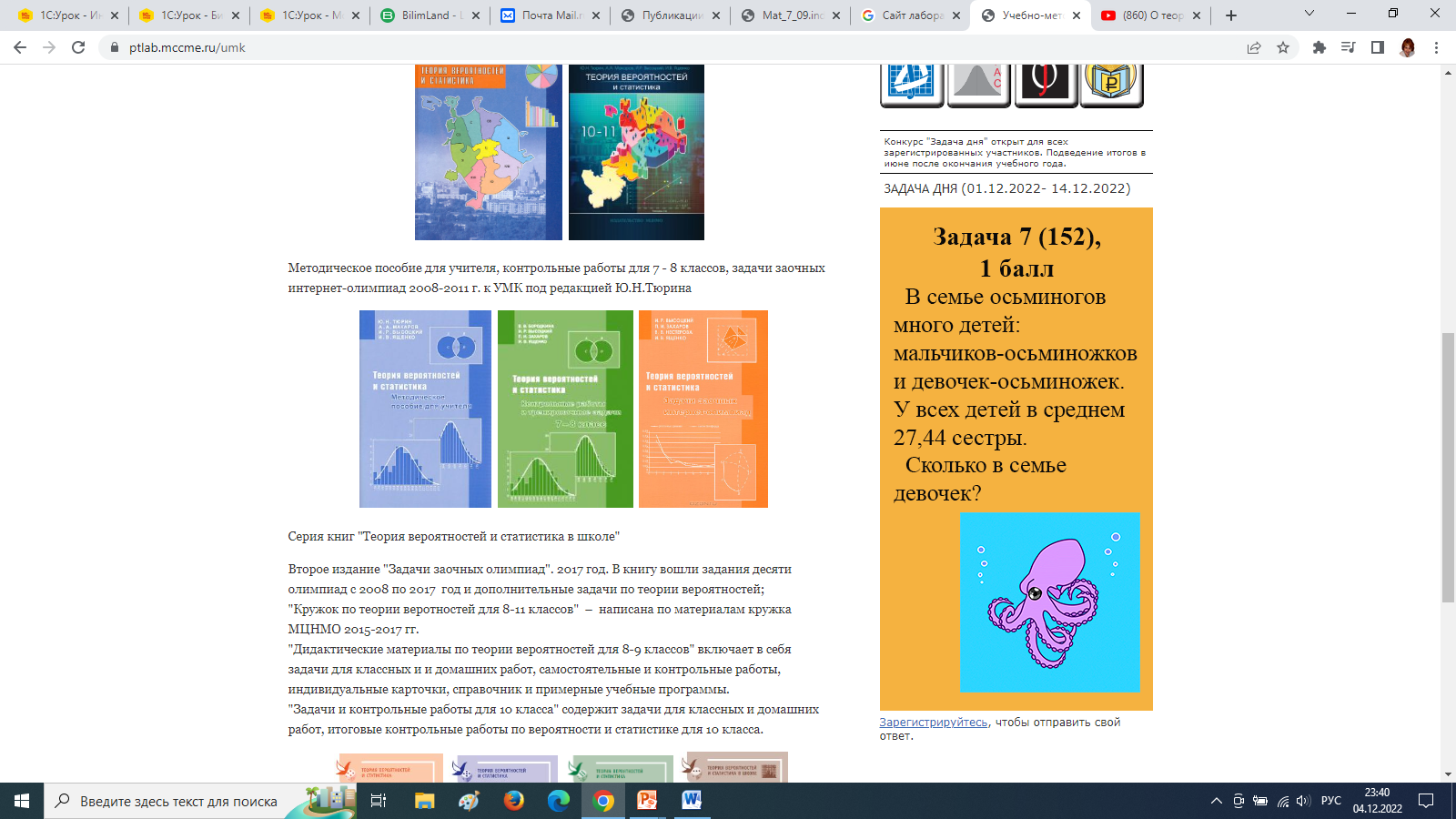 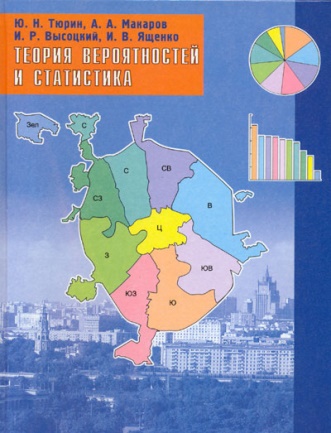 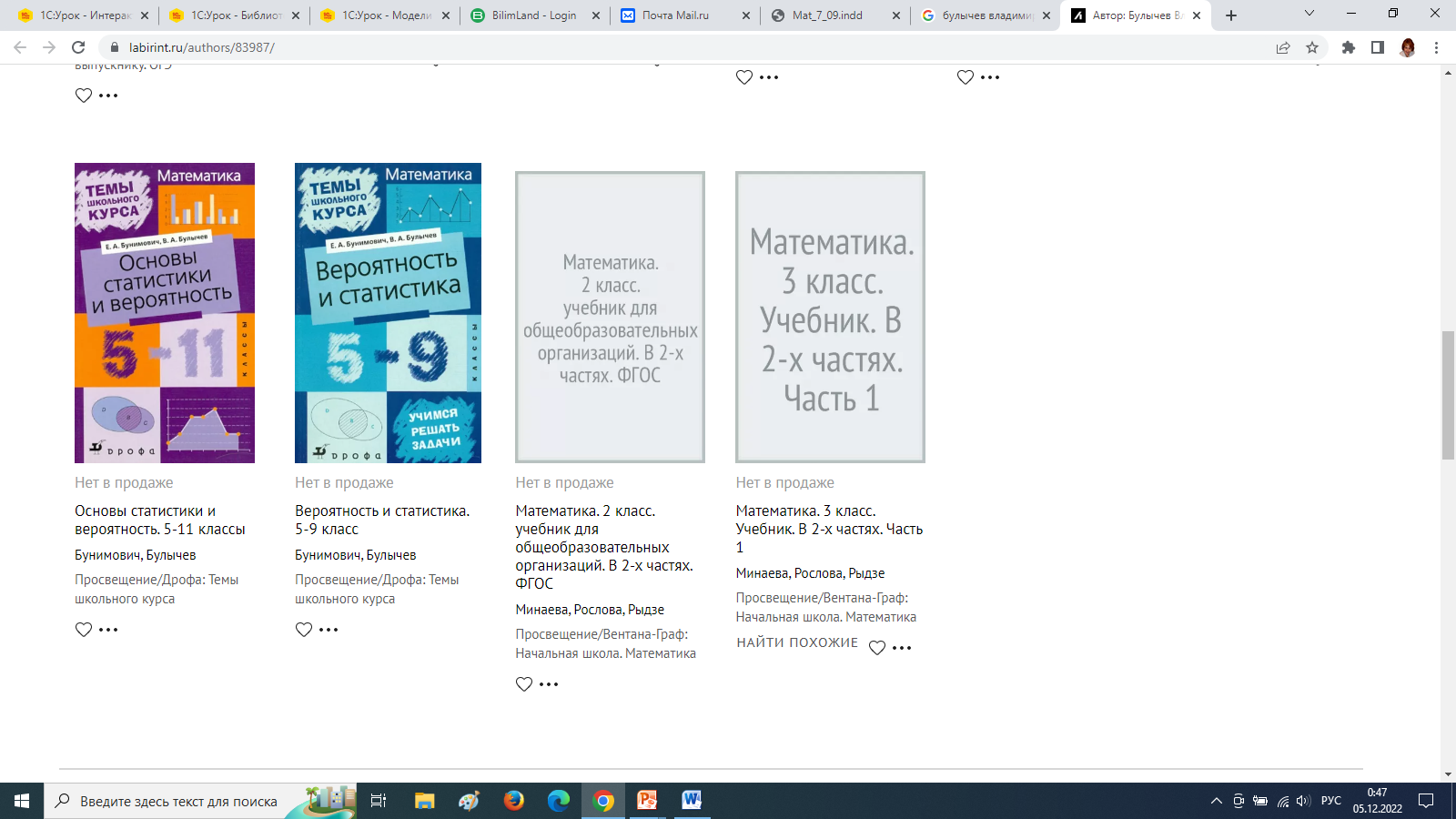 Серия книг "Теория вероятностей и статистика в школе"
Визуализация = эксперимент
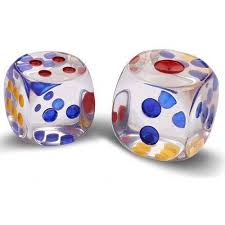 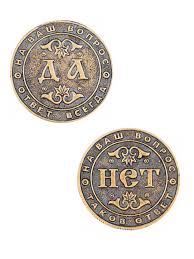 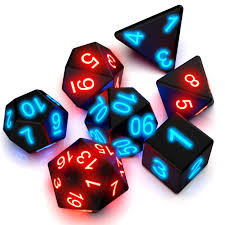 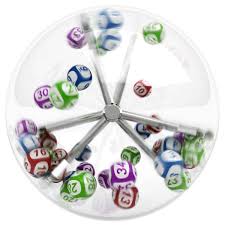 Целевые установки
1. Обеспечение понимающего усвоения материала2. Сбор статистических данных3. Устойчивое закрепление понятий 4. Фактическая оценка достоверности эксперимента
Место и форма проведения
В классе
Индивидуально
Дома
В парах – тройках
пр
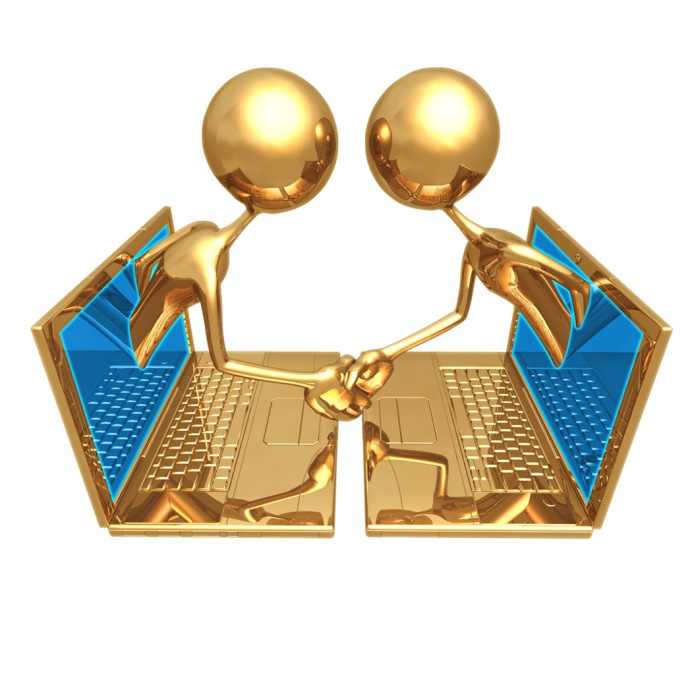 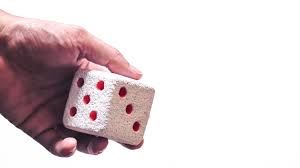 Виртуальные лаборатории
Реальные объекты
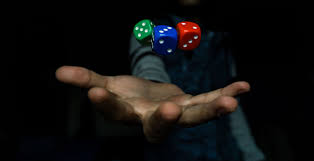 Реальные объекты, ситуации
- Игральные кости- Монеты - Лототроны - «Чёрный» ящик (конверт, мешок, шляпа, шкатулка и пр)-Выбрасывание пальцев рук-Обыгрывание сюжета задачи
Примеры сюжетных экспериментов
- Испытай удачу (предметы в «чёрном ящике»)-Обыгрывание сюжета задачи (обмен рукопожатиями, обмен фотографиями-стикерами)
Примеры экспериментальных заданий
- Произвести подсчёт числа выпадений орла при бросании симметричной монеты в серии из 100 экспериментов- Произвести подсчёт числа выпадений двух орлов при бросании трёх монет в серии из 100 экспериментов- Произвести подсчёт количества выпадений 3 очков при бросании игральной кости в серии из 100 экспериментов
Тематическая «привязанность» эксперимента
Описательная статистика (7 кл)Вероятность и частота случайного события (7 кл)Описательная статистика. Рассеивание данных (8 кл)Случайные события (8 кл)Вероятность и частота случайного события (8 кл)Повторение
Вывод при анализе результатов эксперимента
- Различные условия проведения эксперимента
Преимущества виртуального эксперимента
- Получение большого числа исходов элементарного события за короткое время-Исключение влияния внешних факторов - Автоматическая обработка статистических данных, представление их на диаграммах, графиках
«1С:Урок» — портал с интерактивными наглядными учебными материалами
.
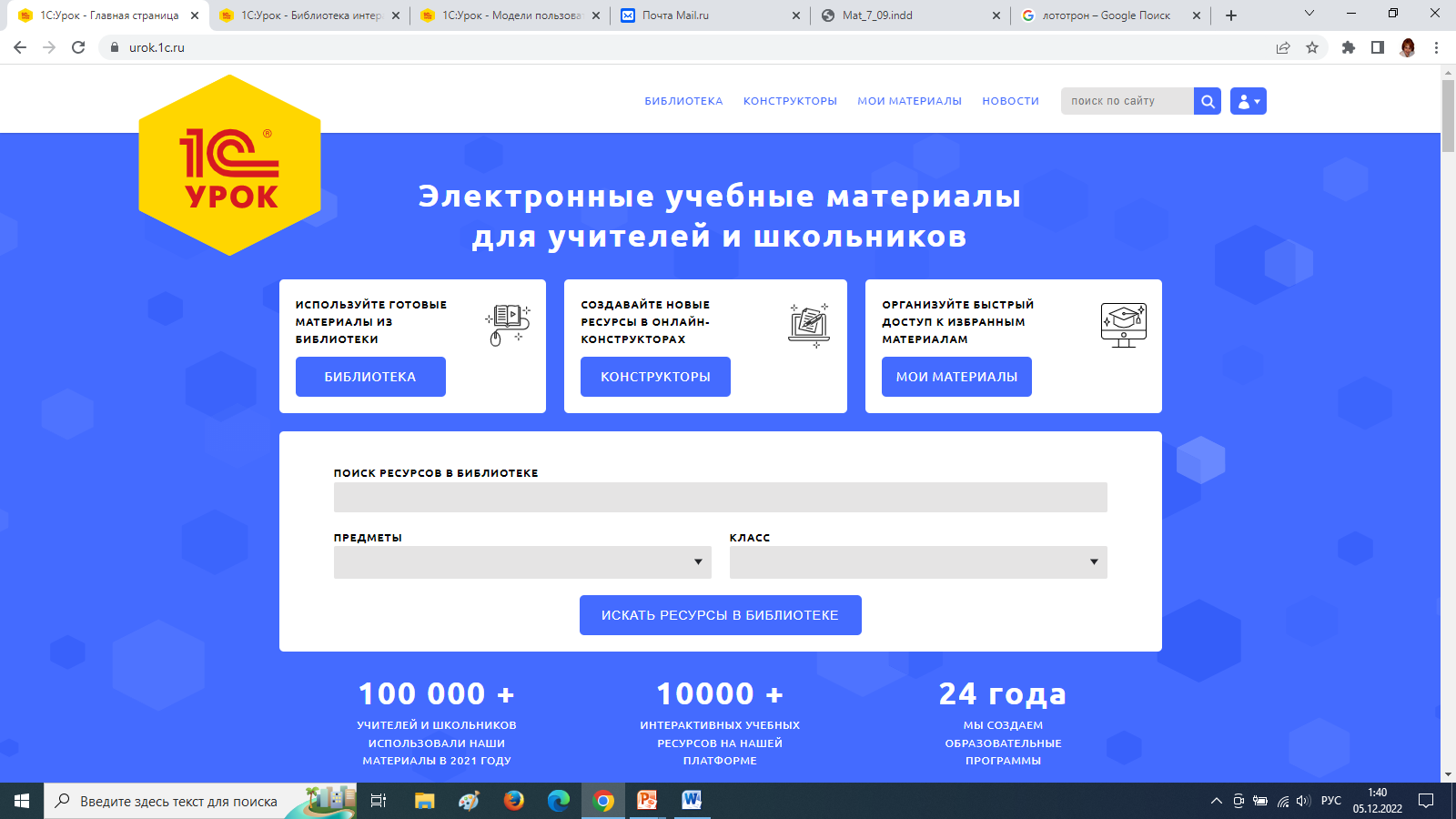 Подзаголовок
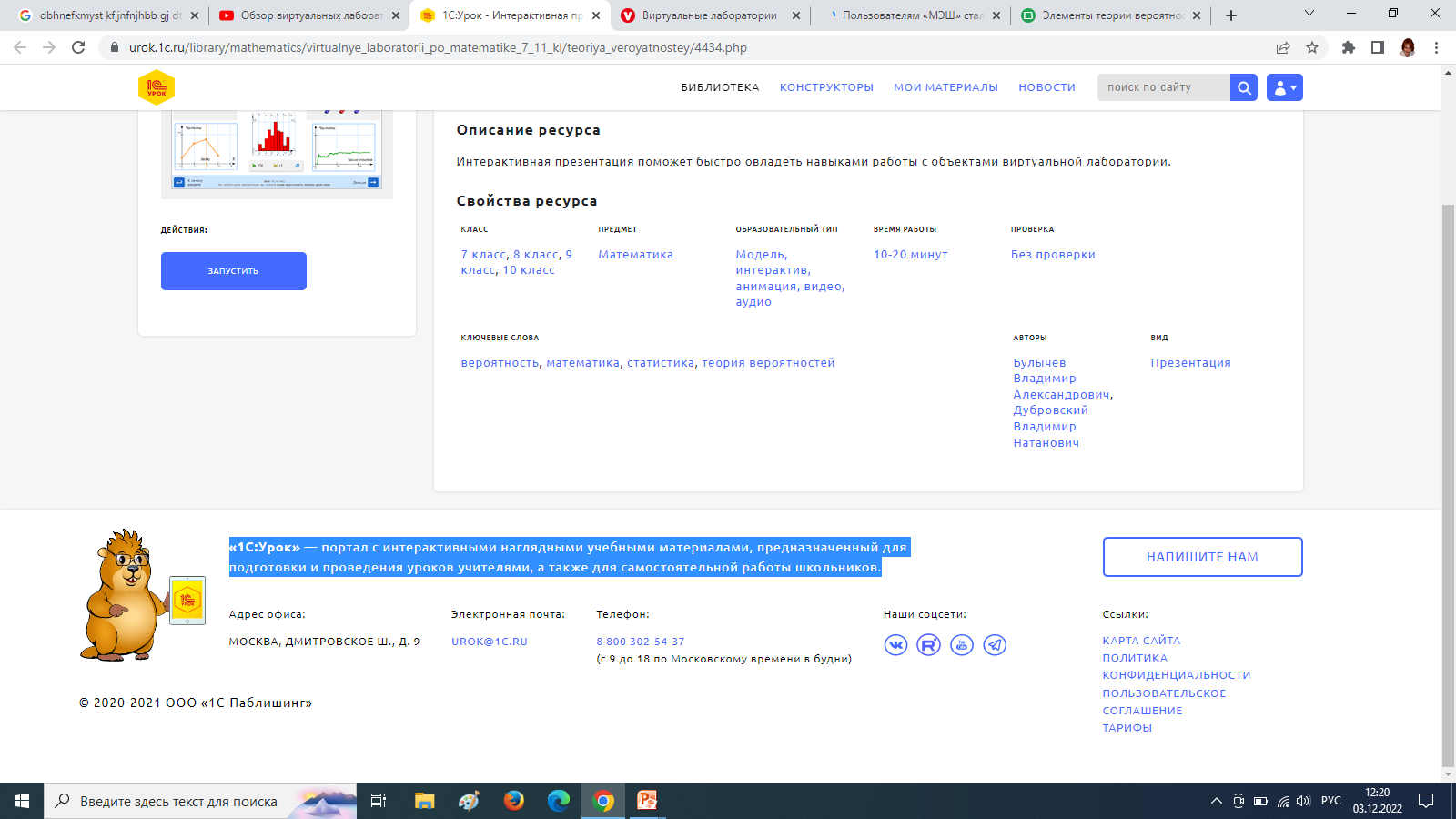 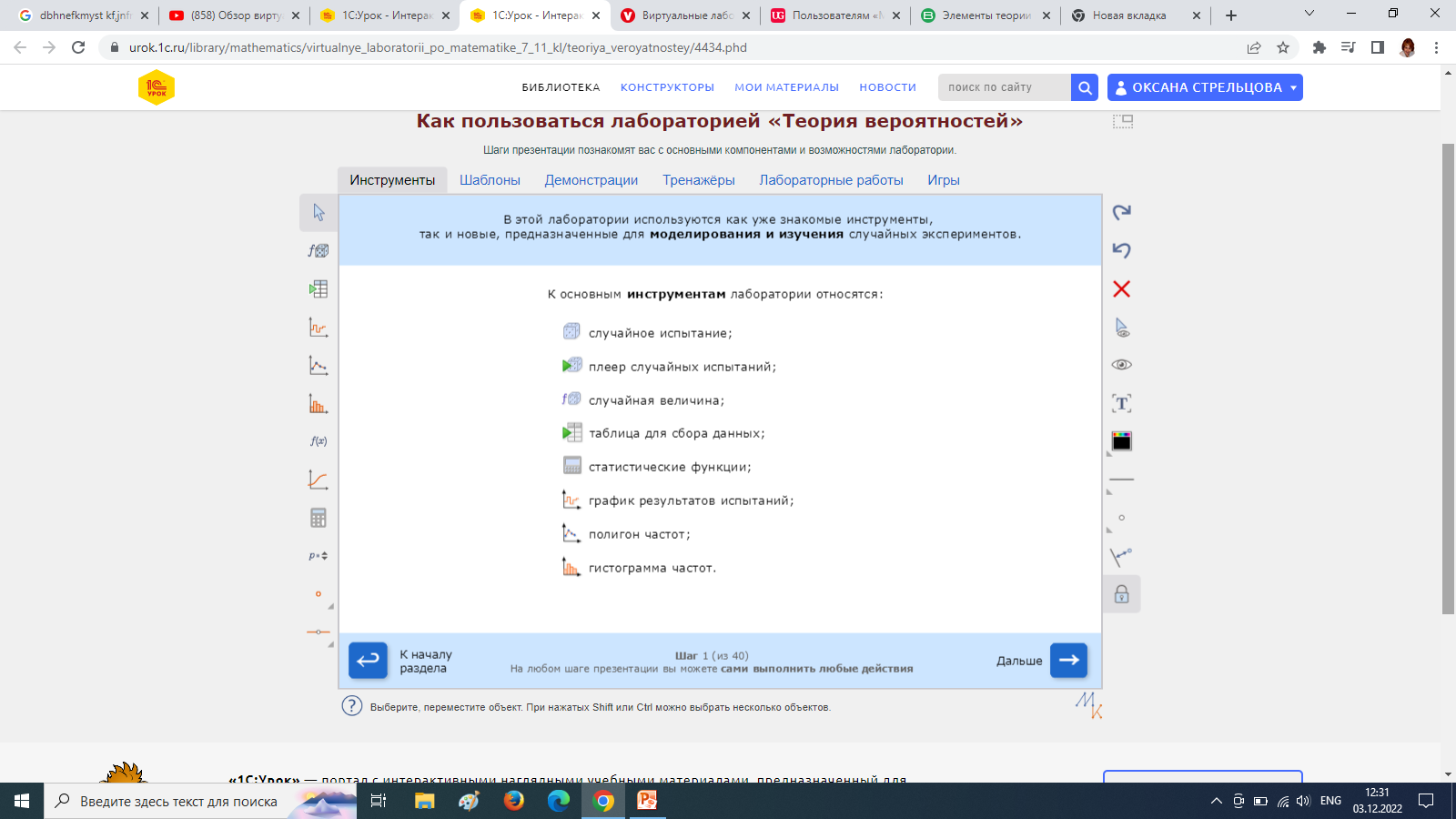 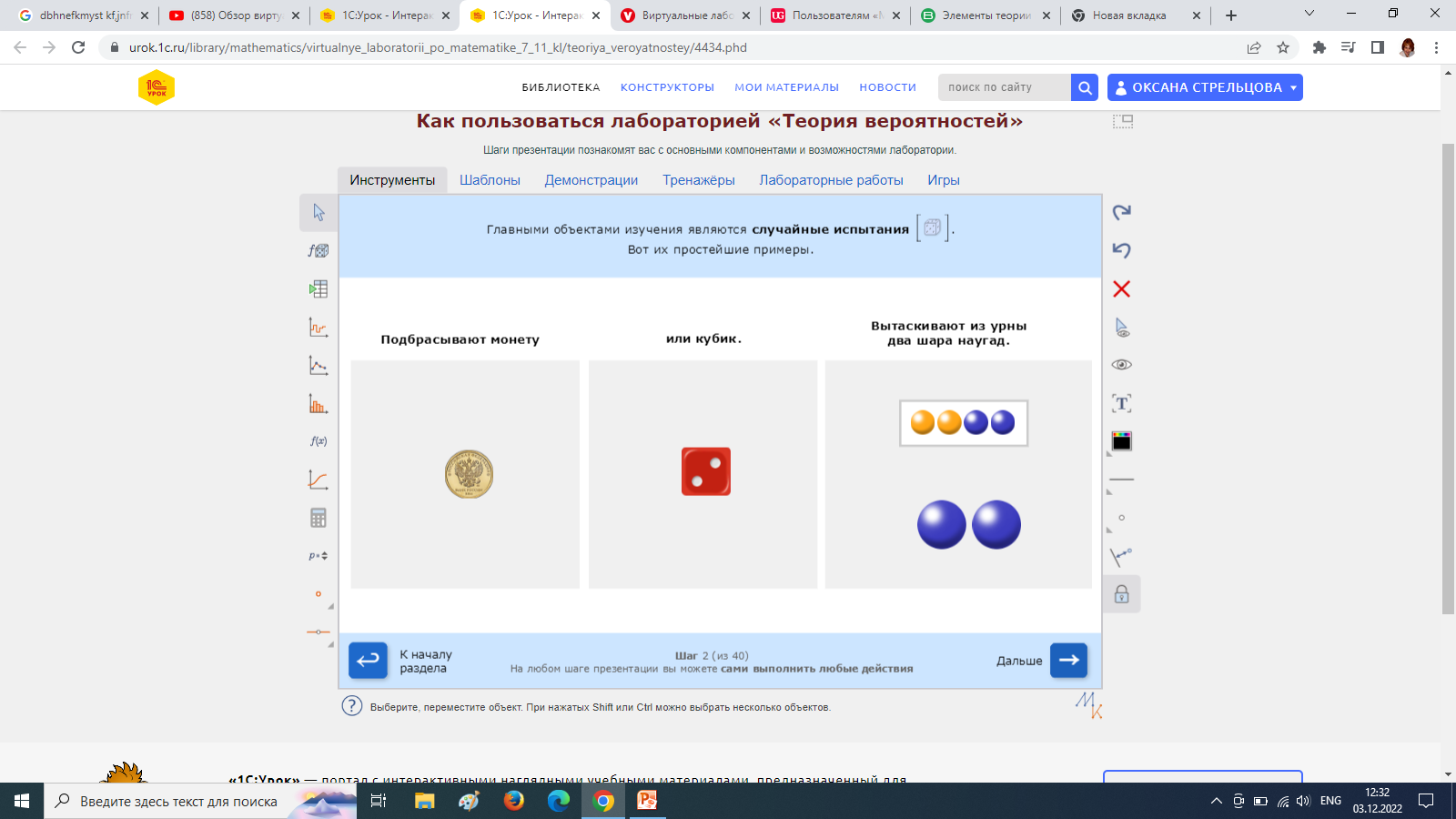 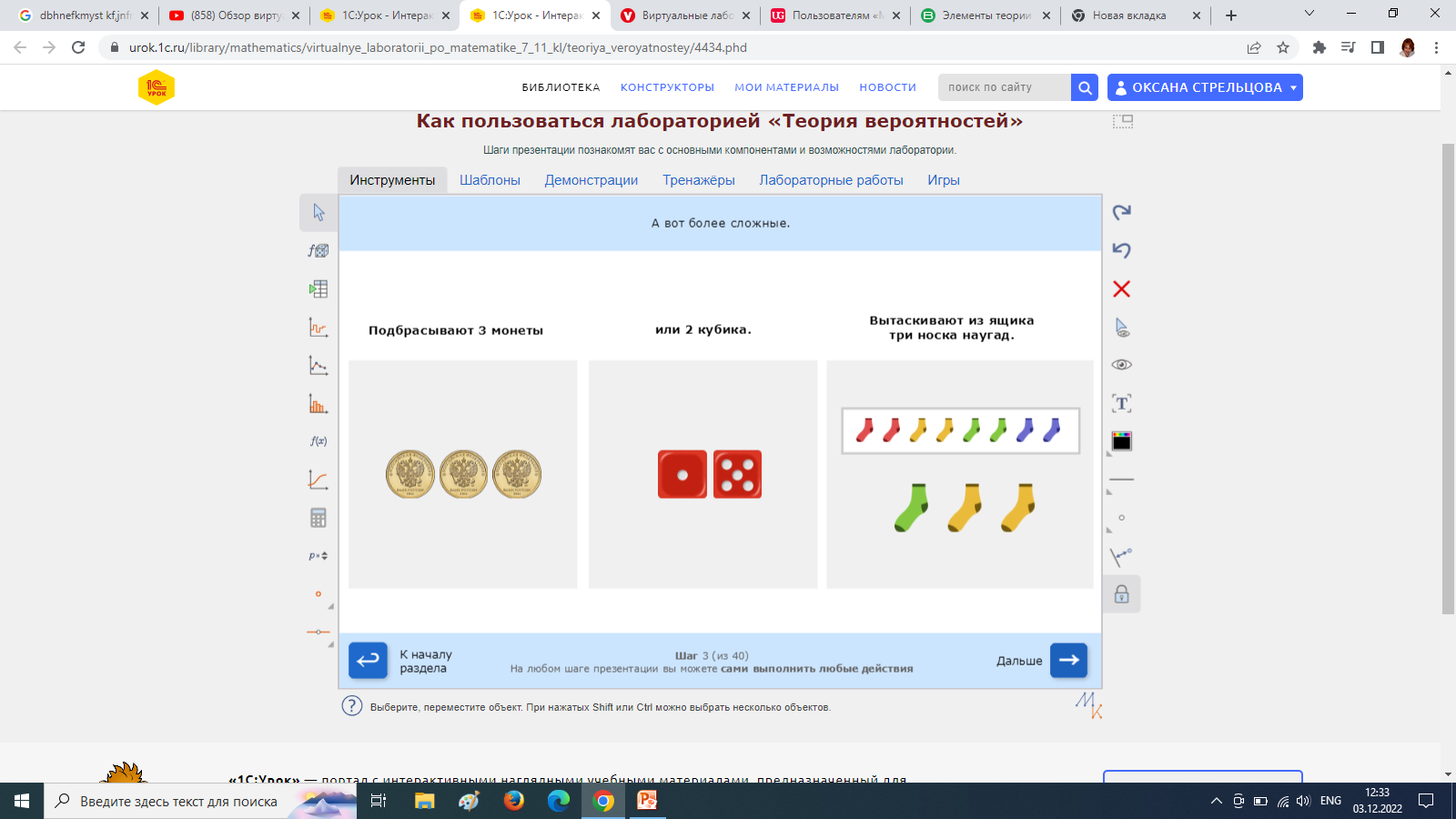 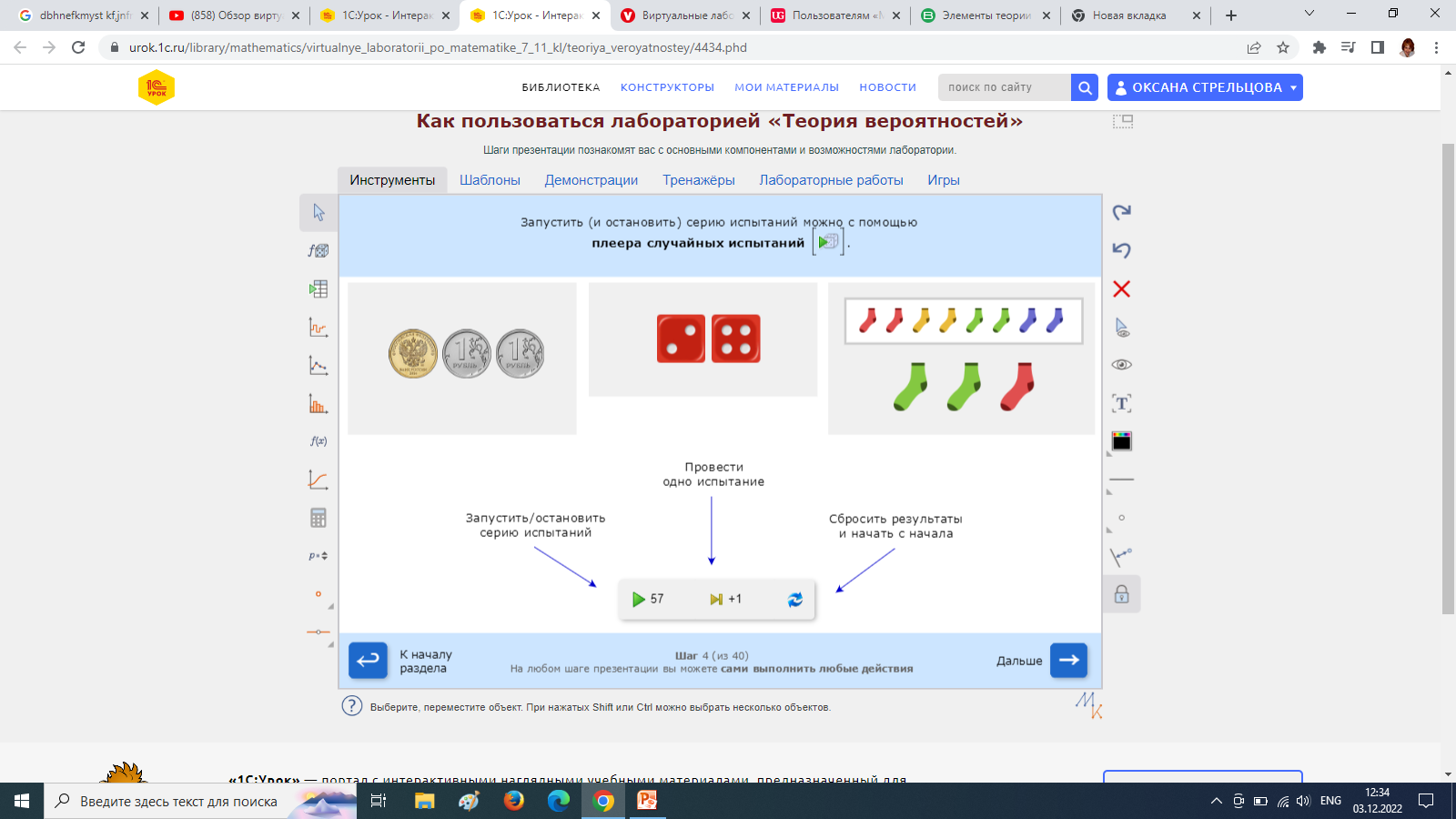 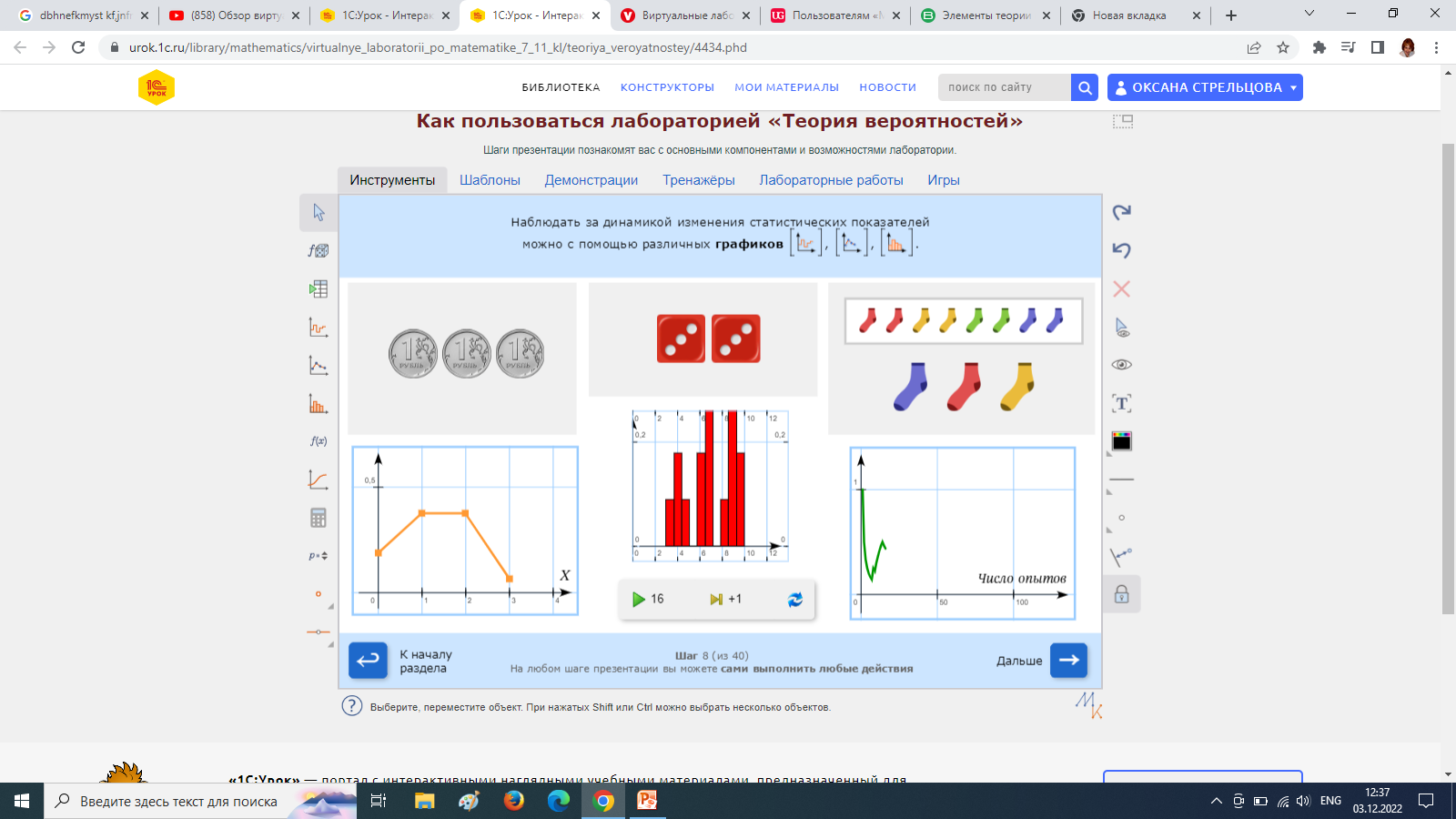 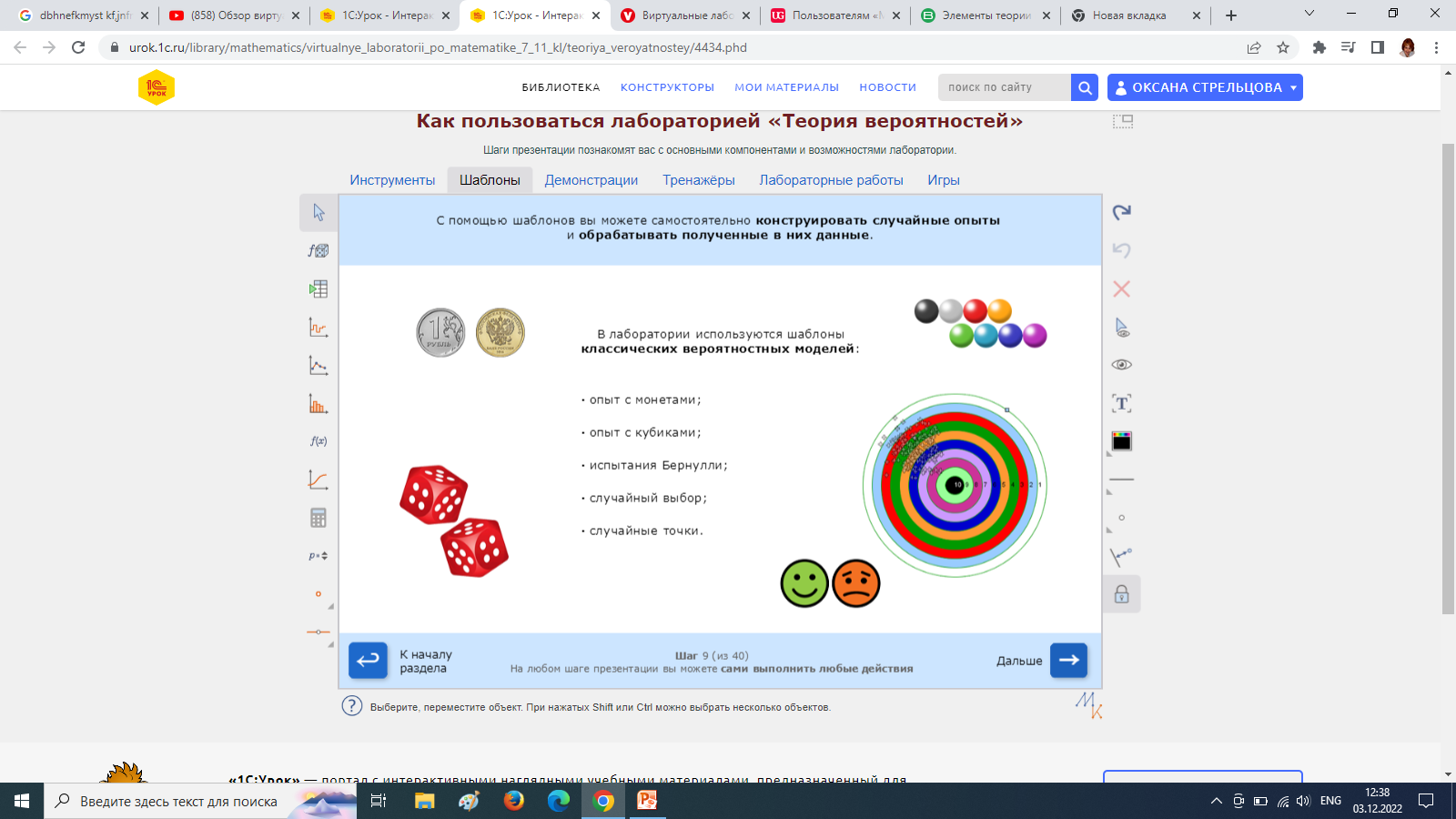 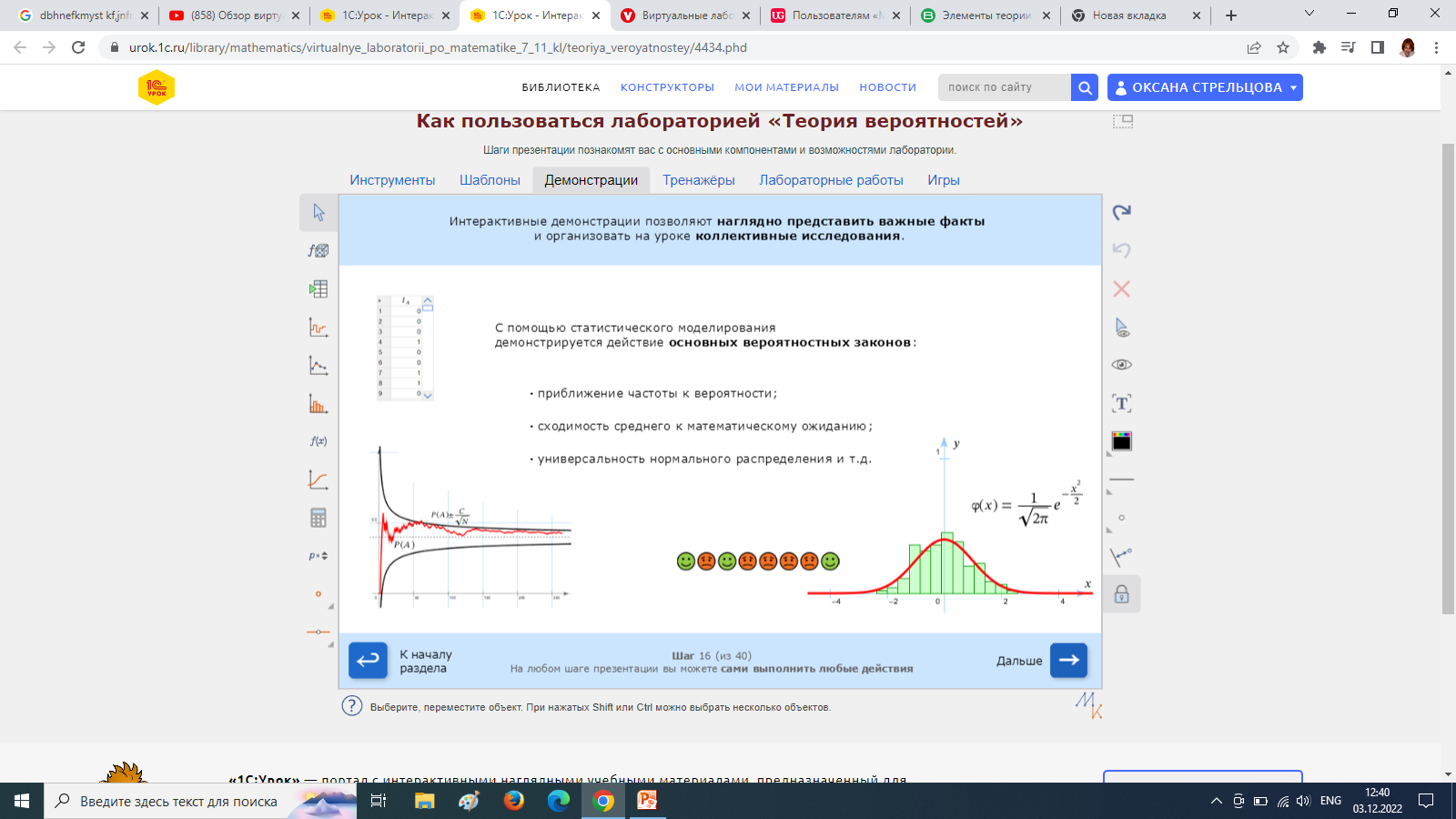 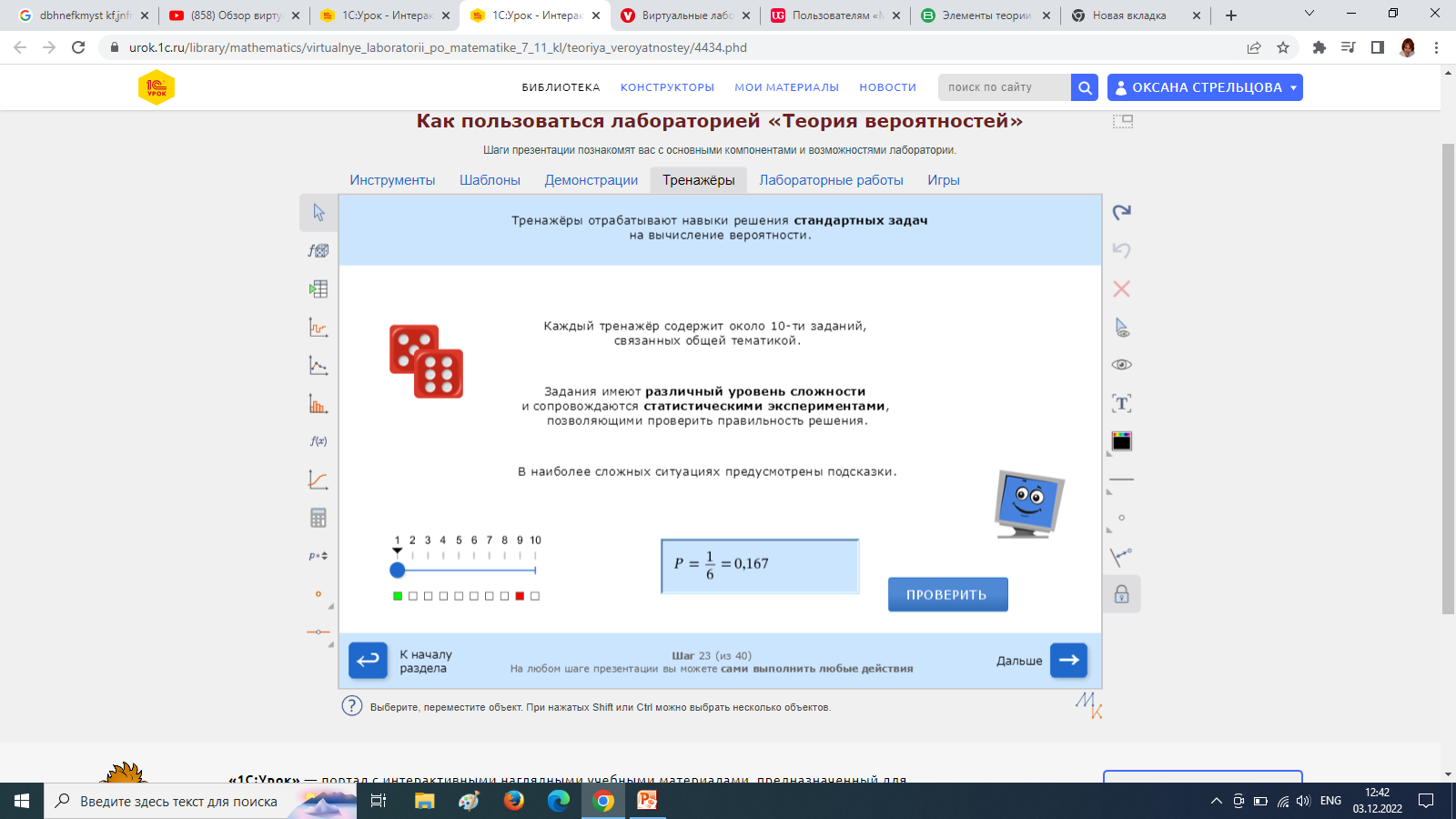 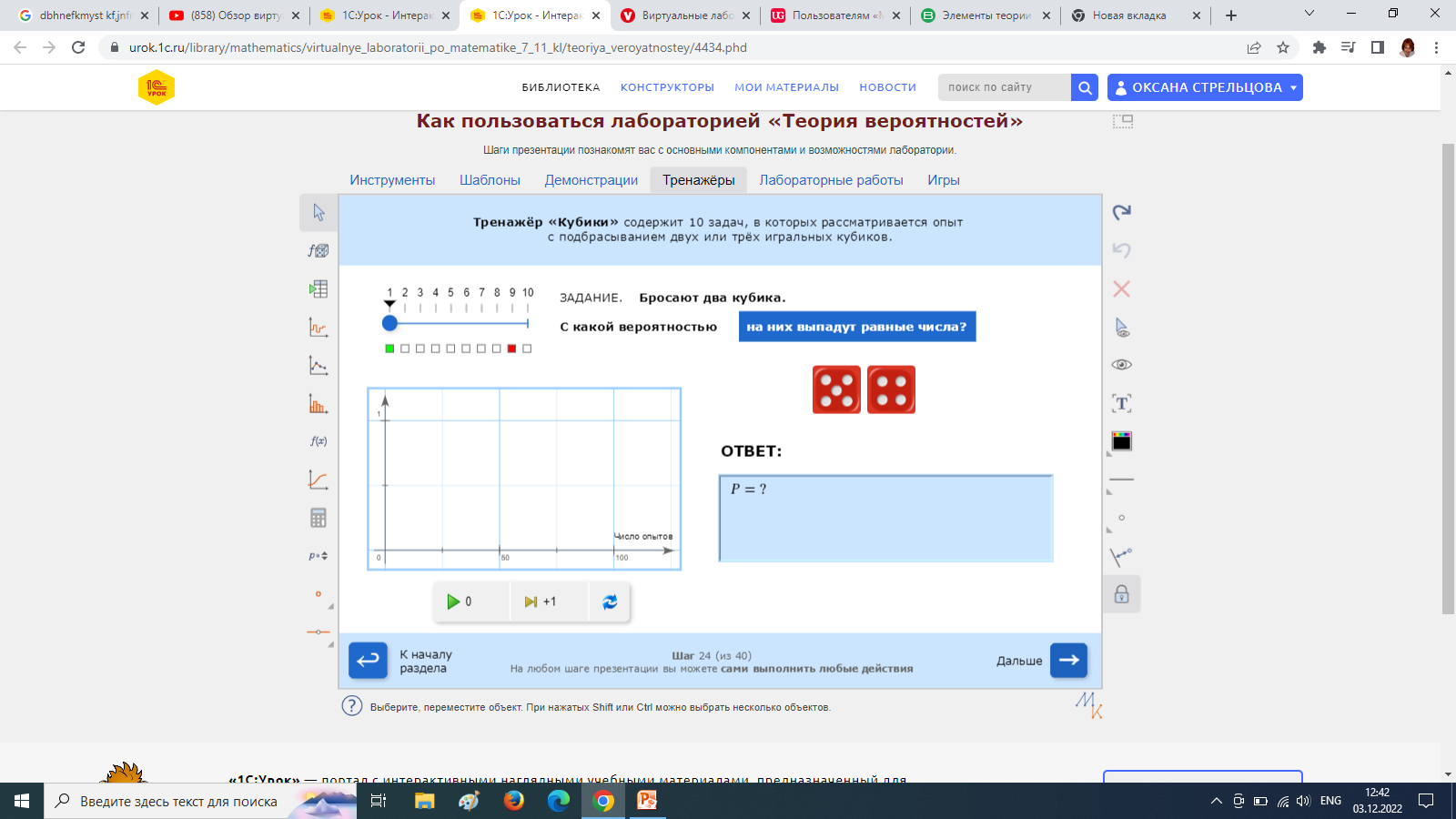 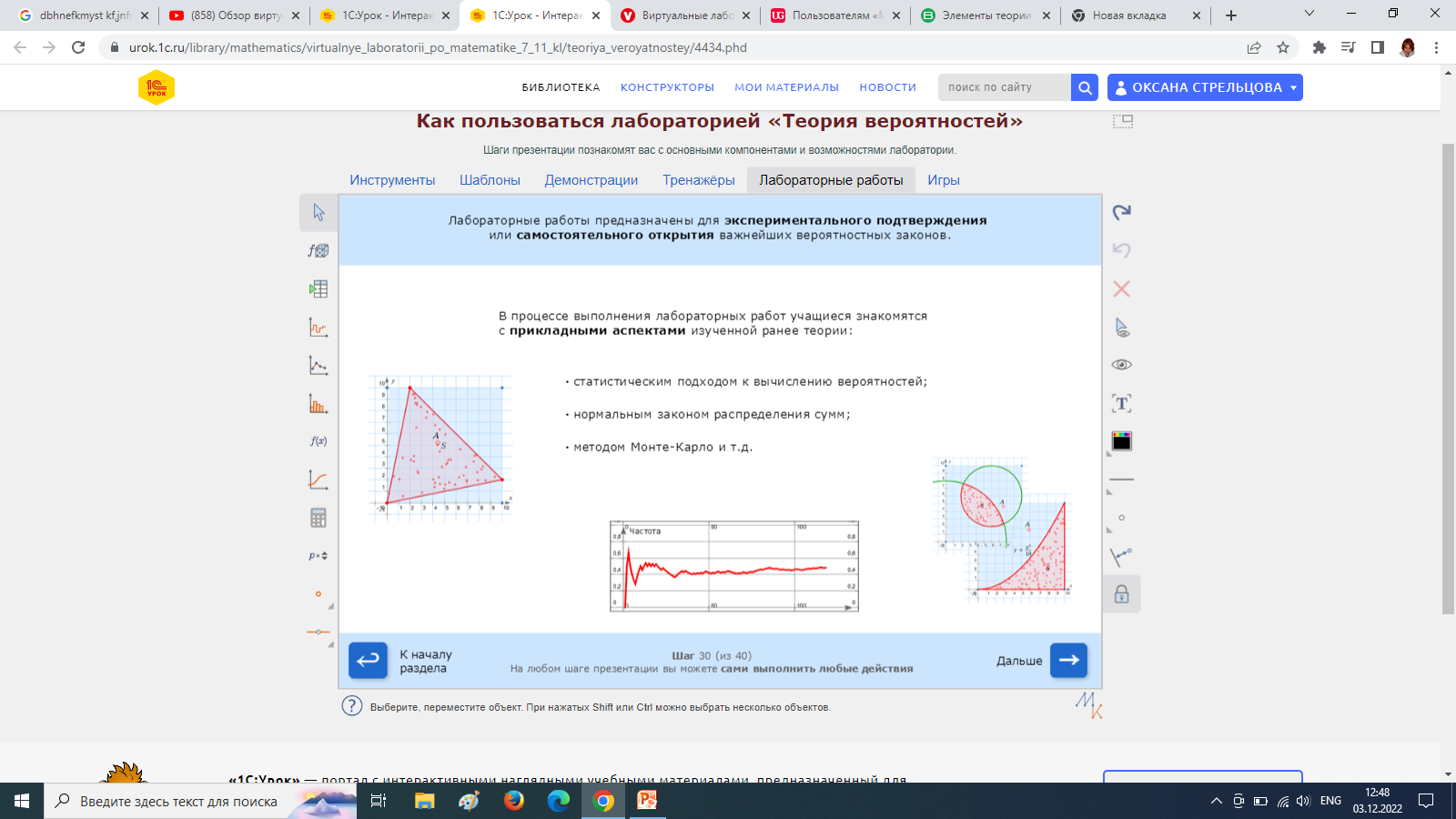 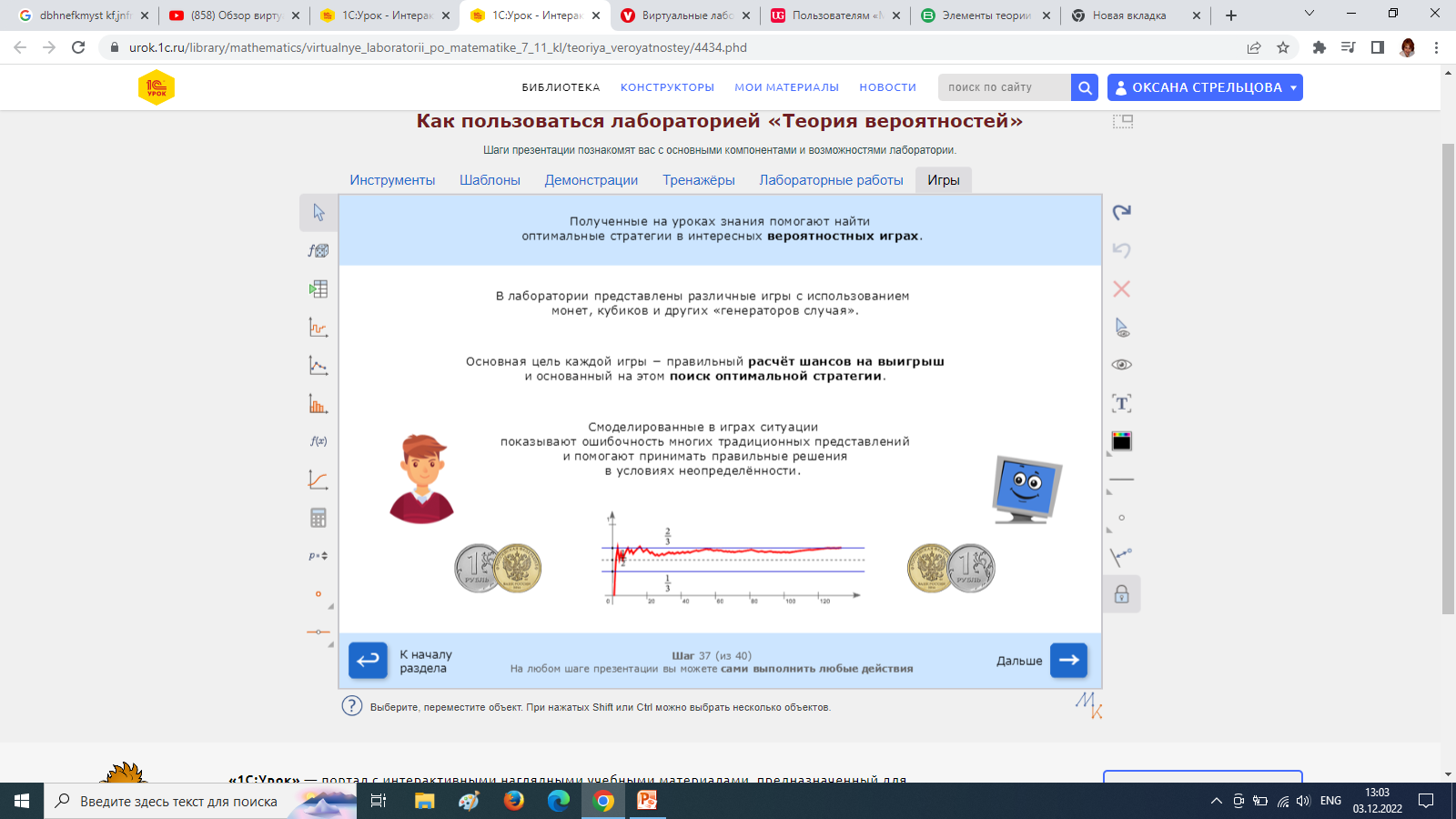 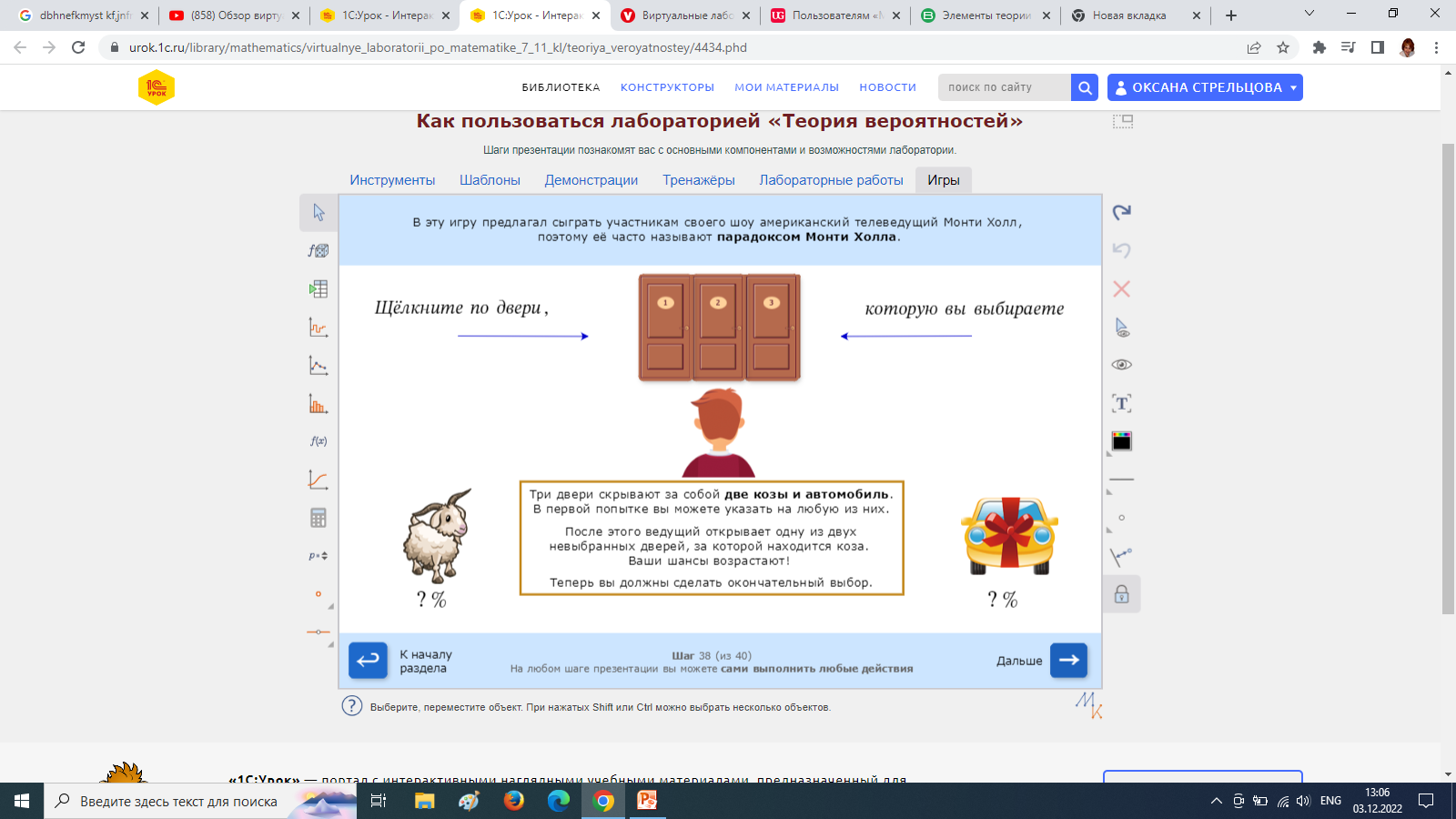 Виртуальная лаборатория МЭШ
пр
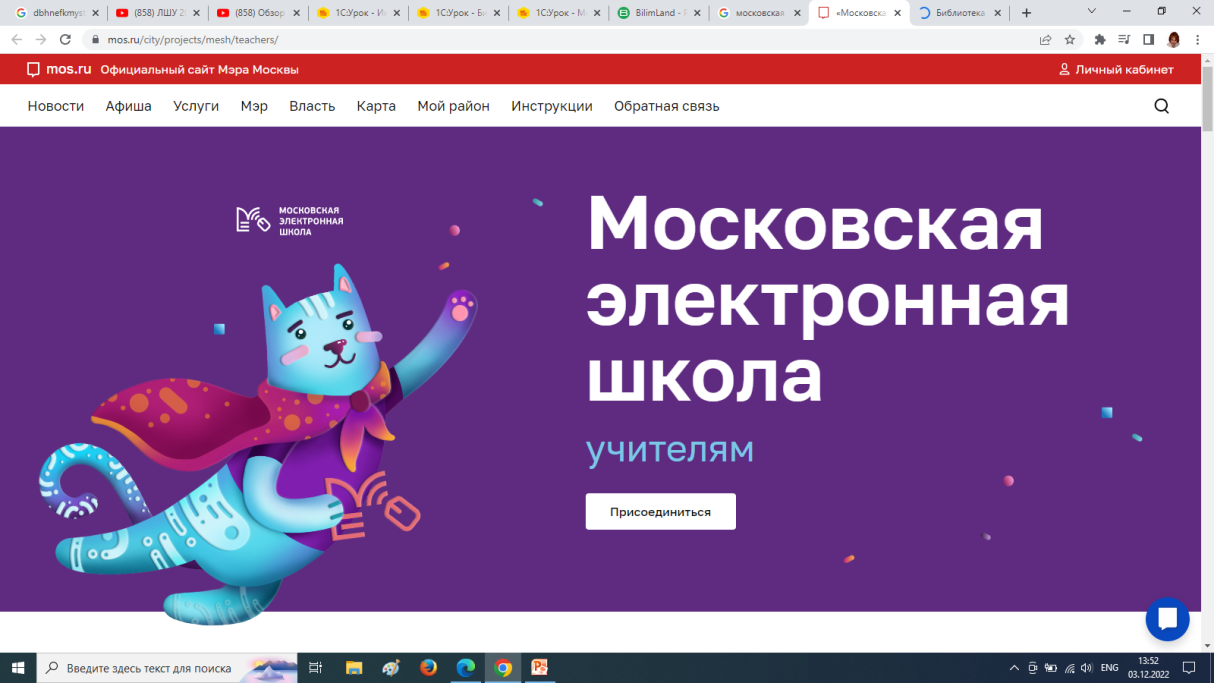 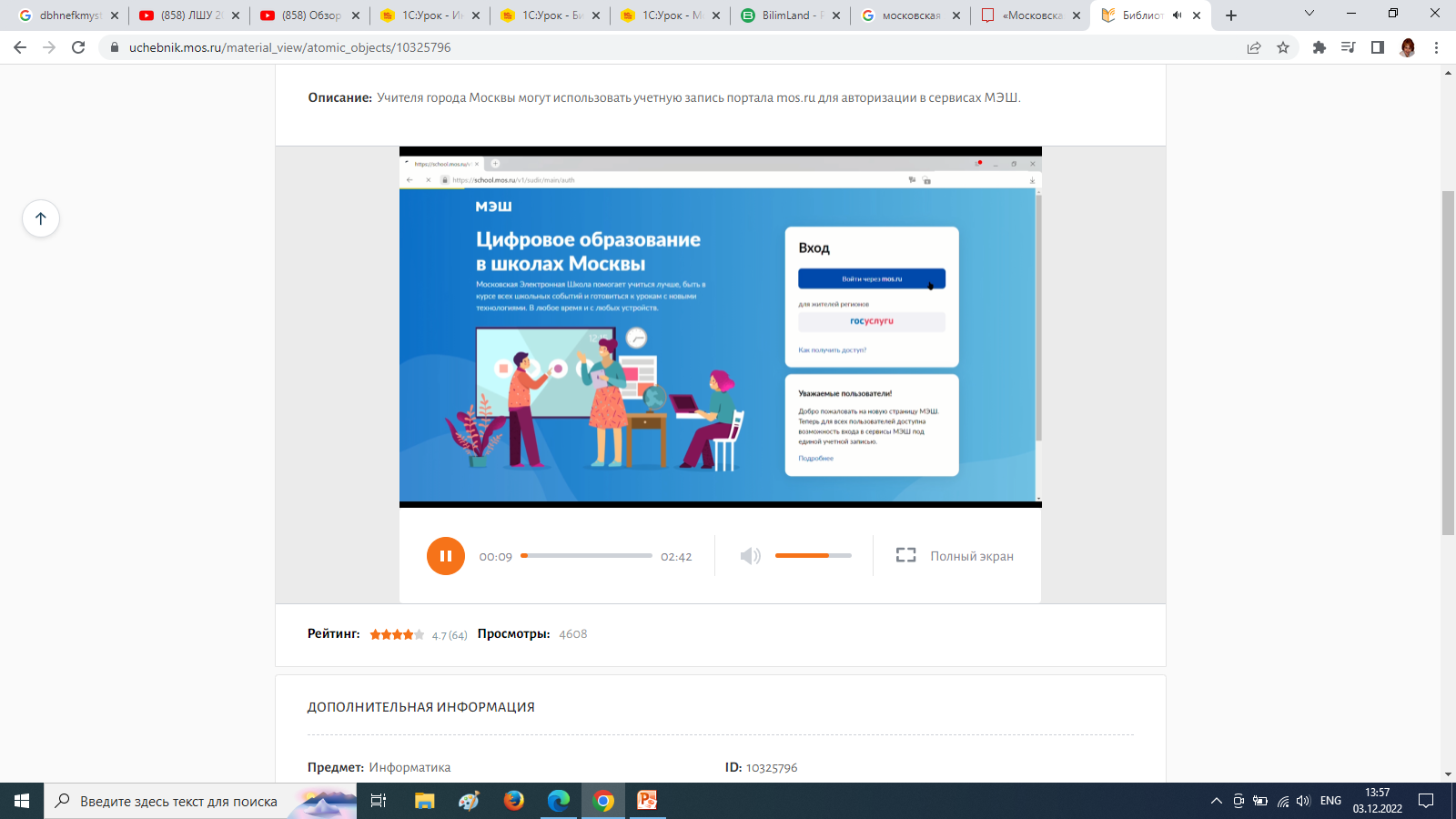 Лаборатория методики вероятности и статистики МЦМО
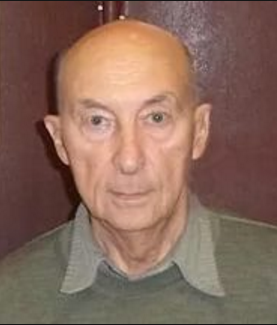 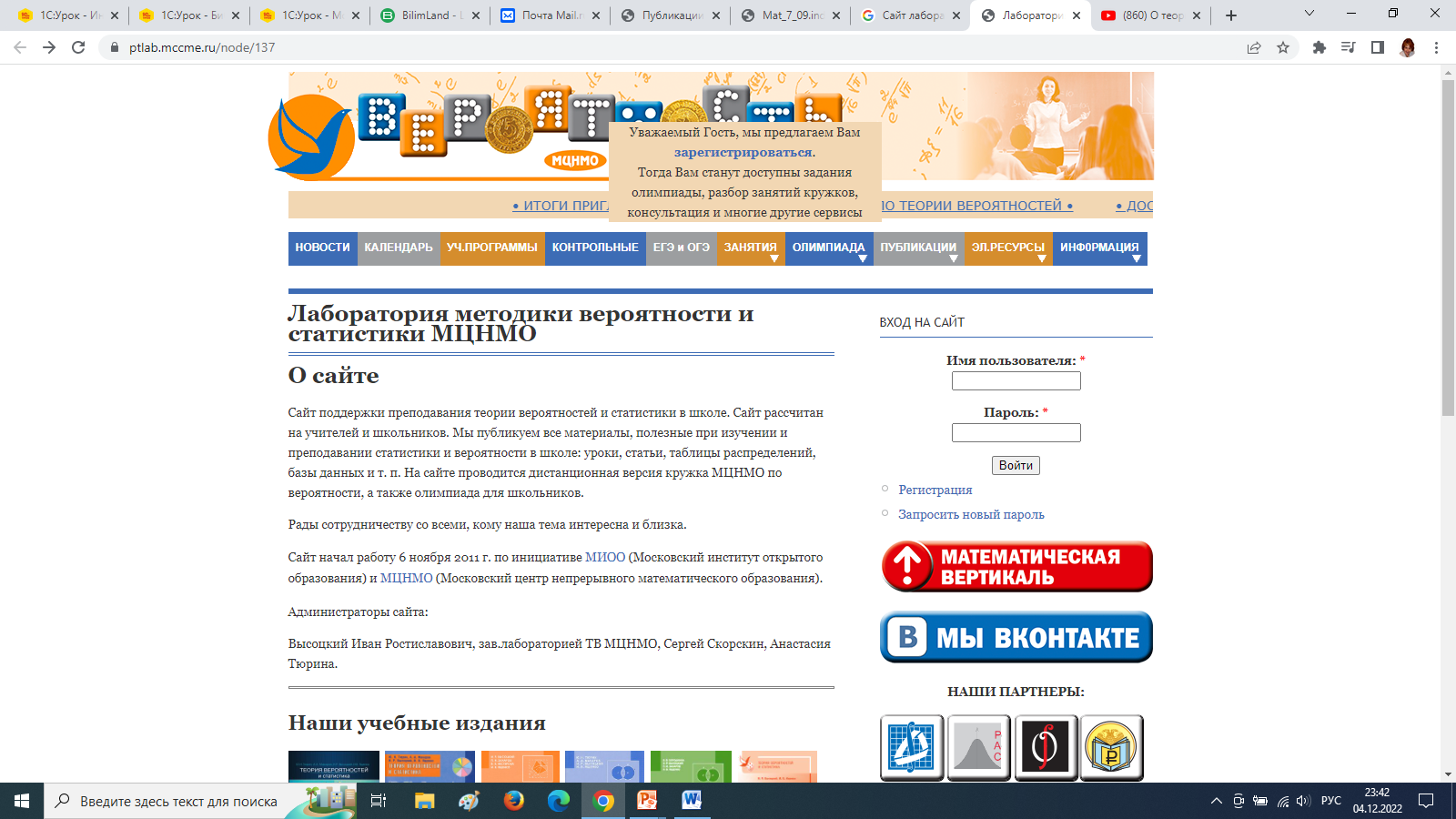 https://ptlab.mccme.ru/node/137
Лаборатория методики вероятности и статистики МЦМО
пр
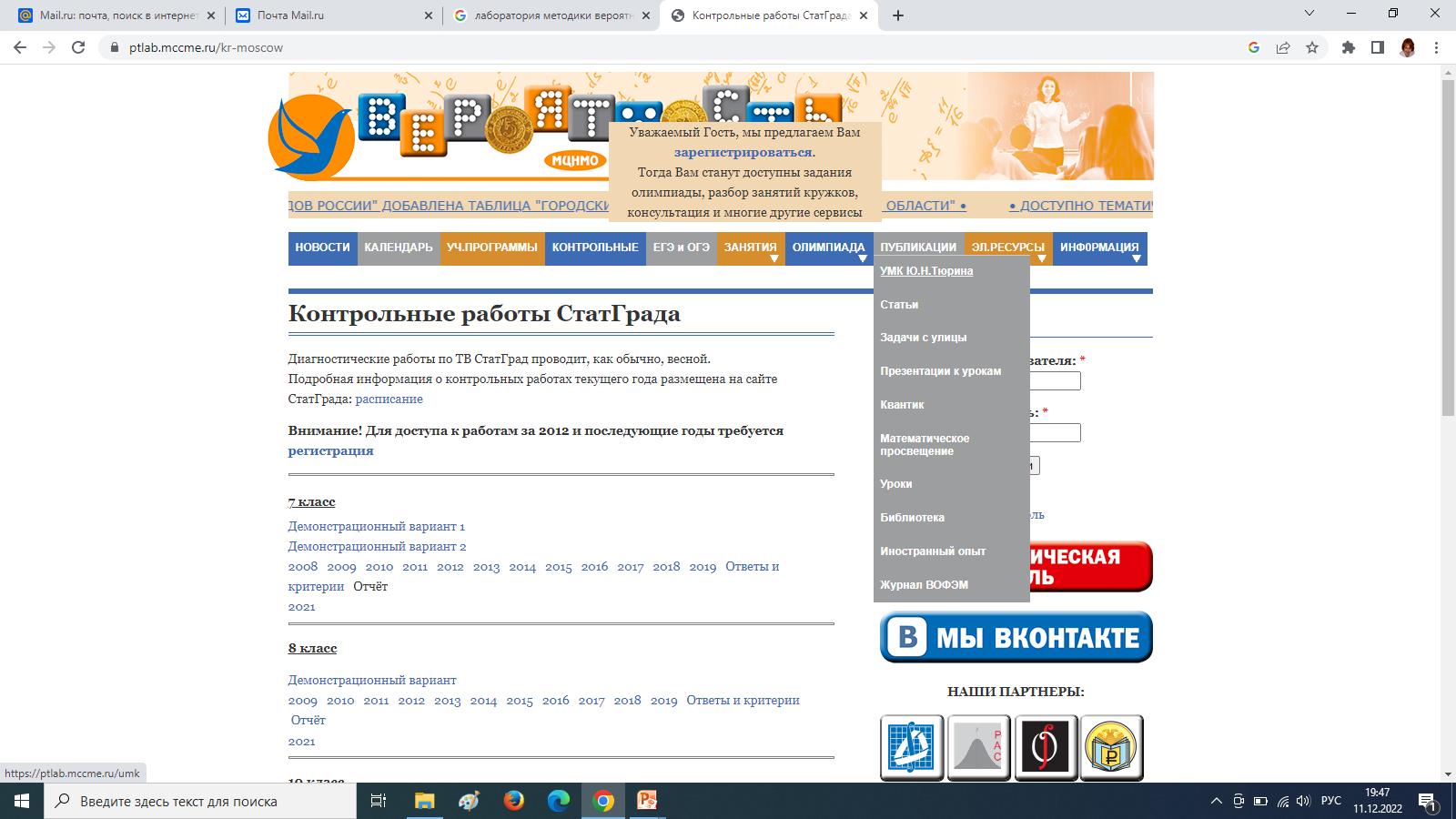 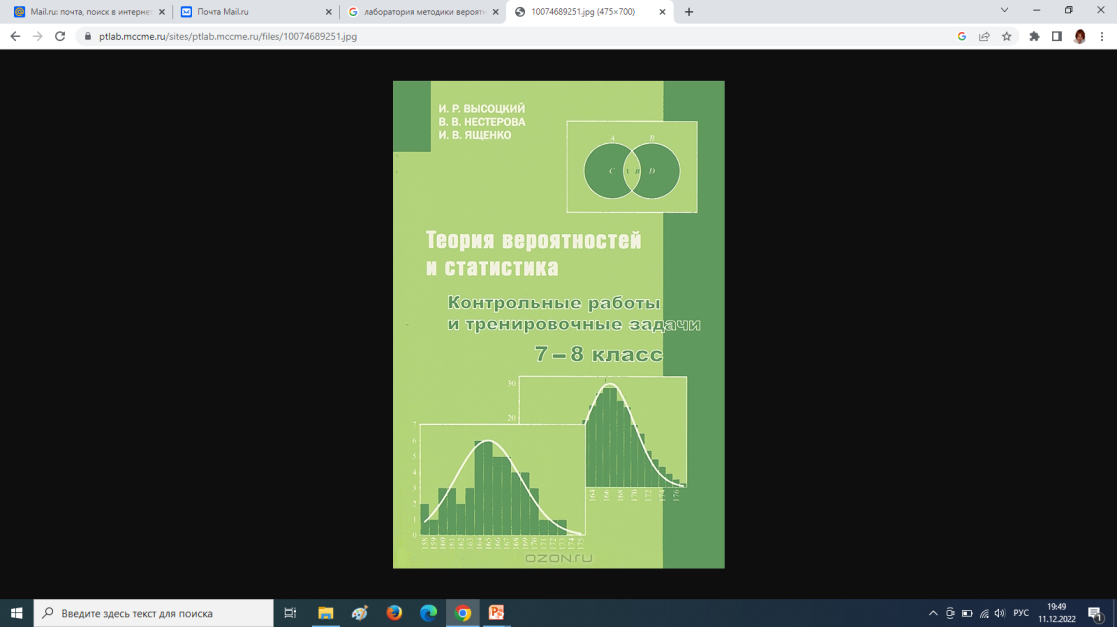 Лаборатория методики вероятности и статистики МЦМО
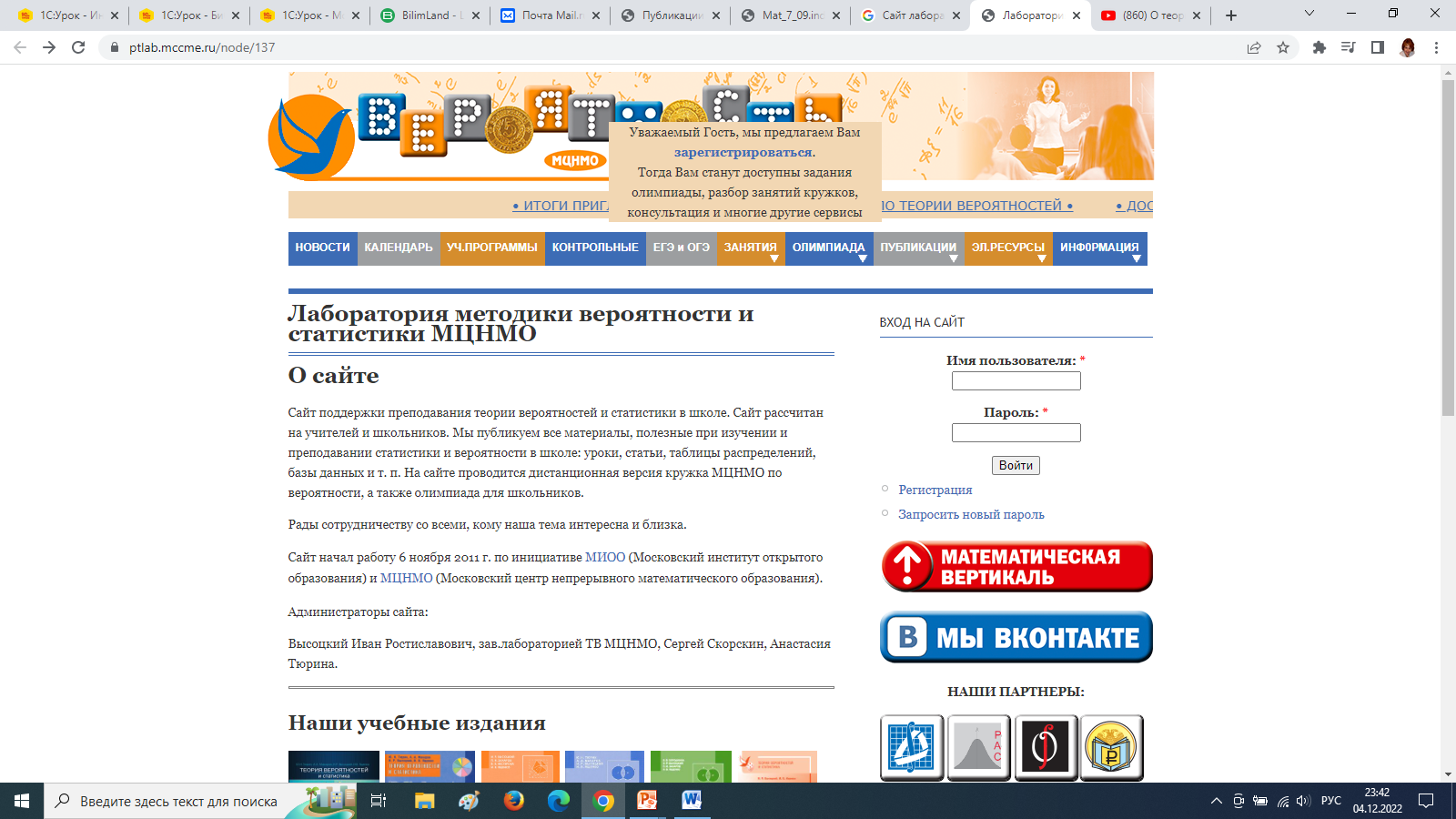 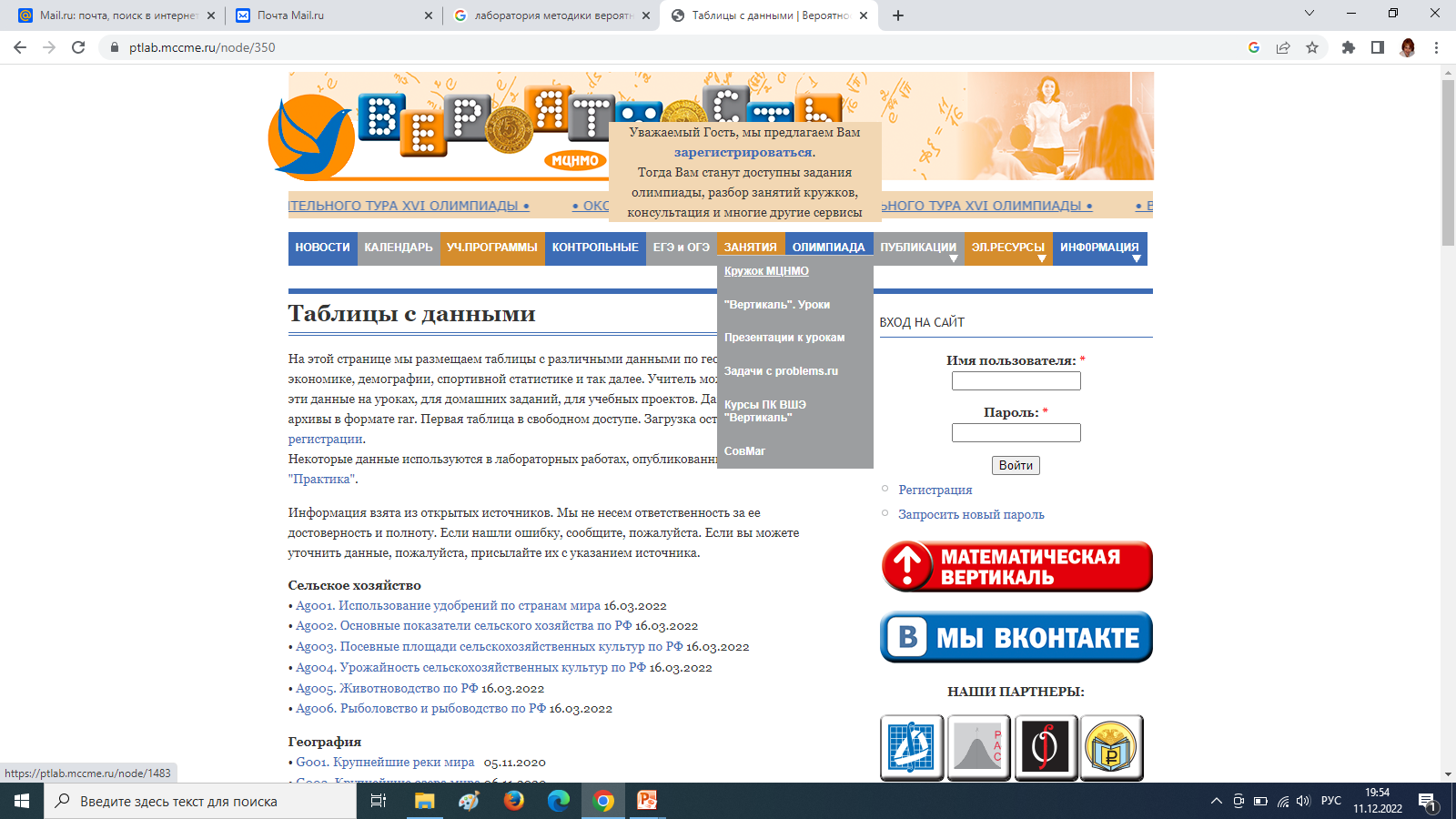 Лаборатория методики вероятности и статистики МЦМО
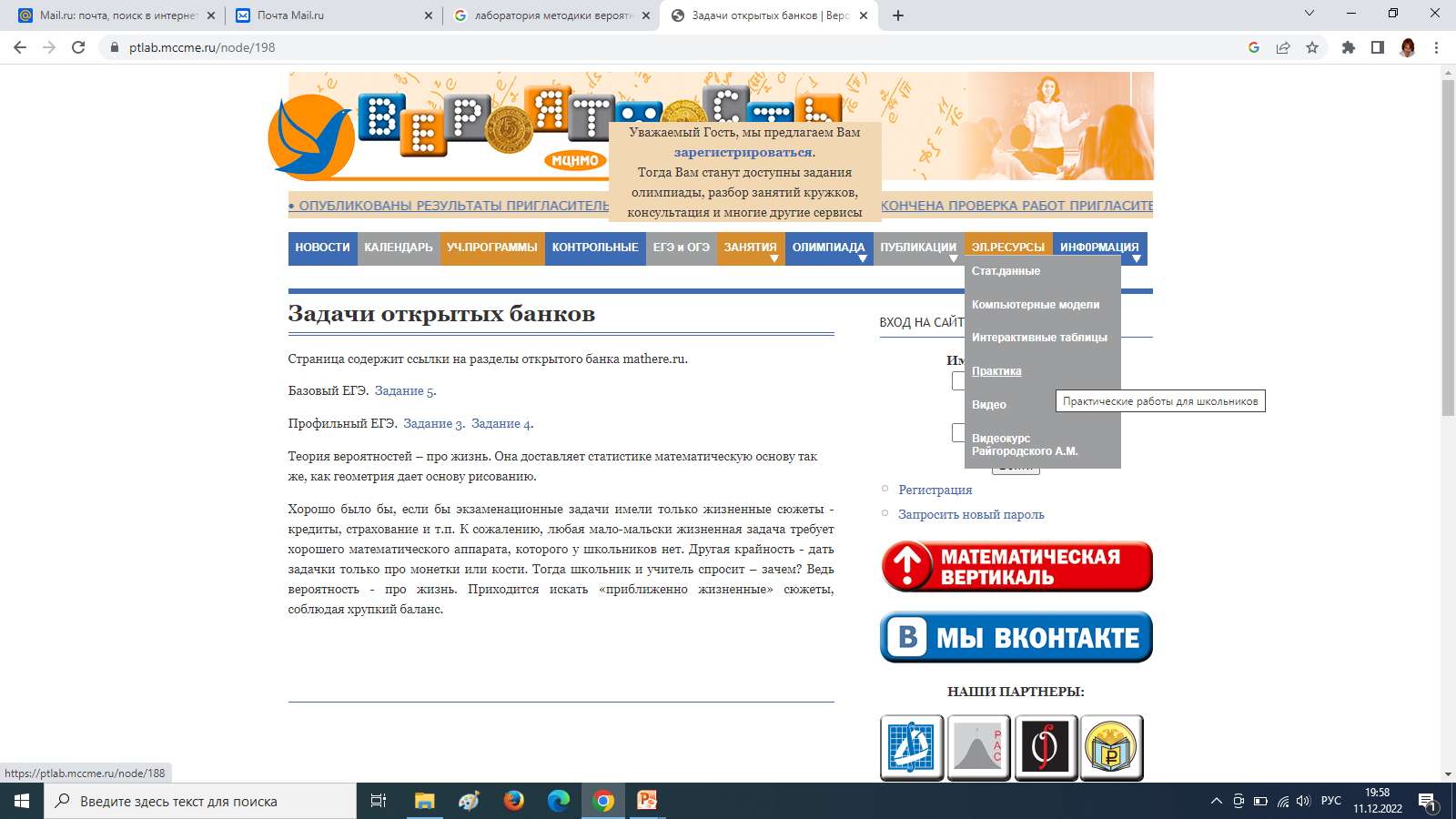 Актуальность и перспектива
- Увеличивается число заданий на представление данных, оценку правдоподобности гипотез вероятностей событий в диагностическом инструментарии международных исследований математической и функциональной грамотности школьников- Изменение (усложнение) содержания заданий по вероятности в КИМах ОГЭ и ЕГЭ
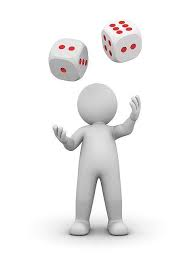 «Нет ничего постоянного, кроме изменений».Хелен Келлер, писательница